CS1033 Assignment 1 Slide Show (Group 6)
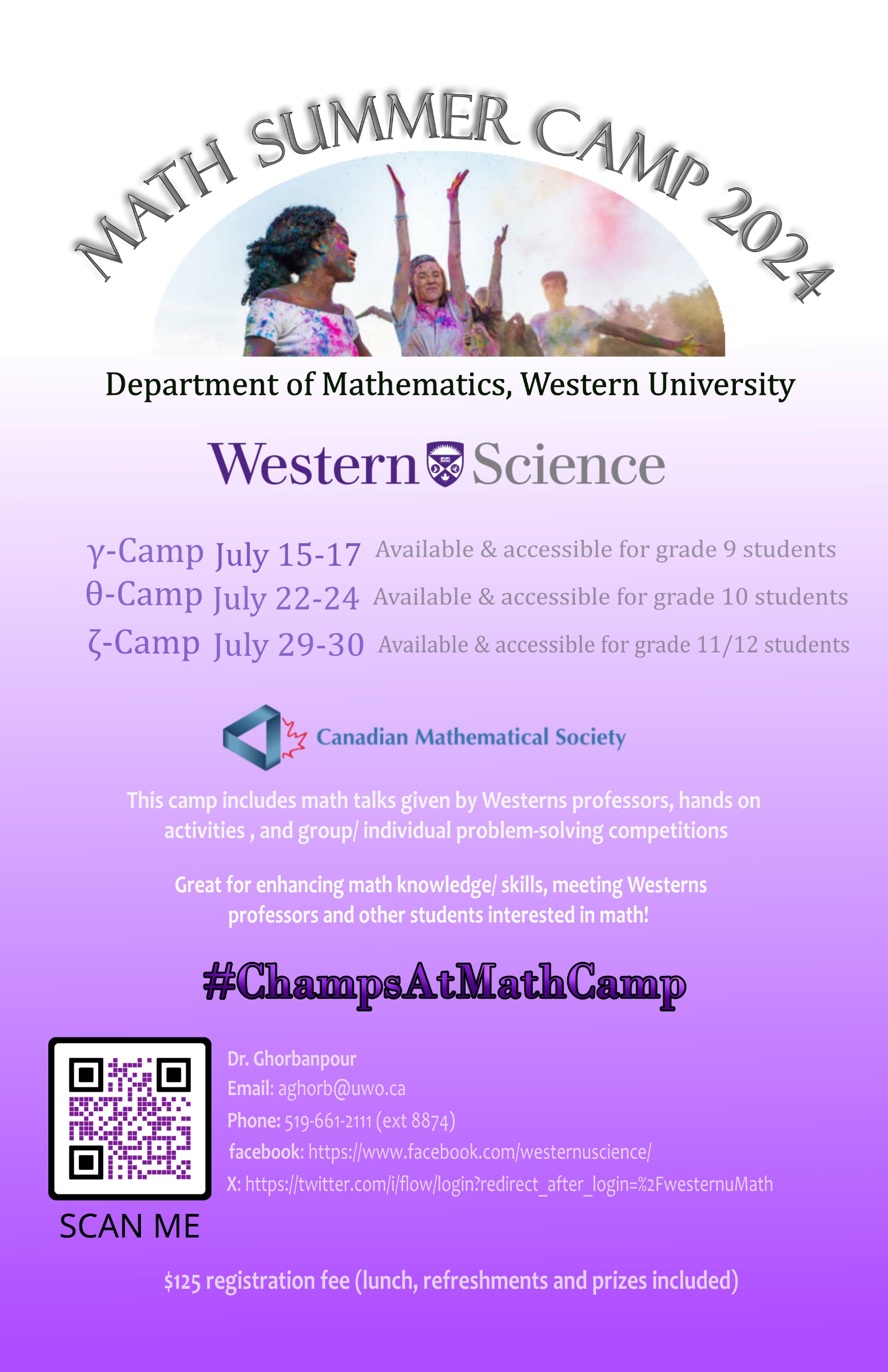 2/67
[Speaker Notes: zzeinedd_poster.jpg]
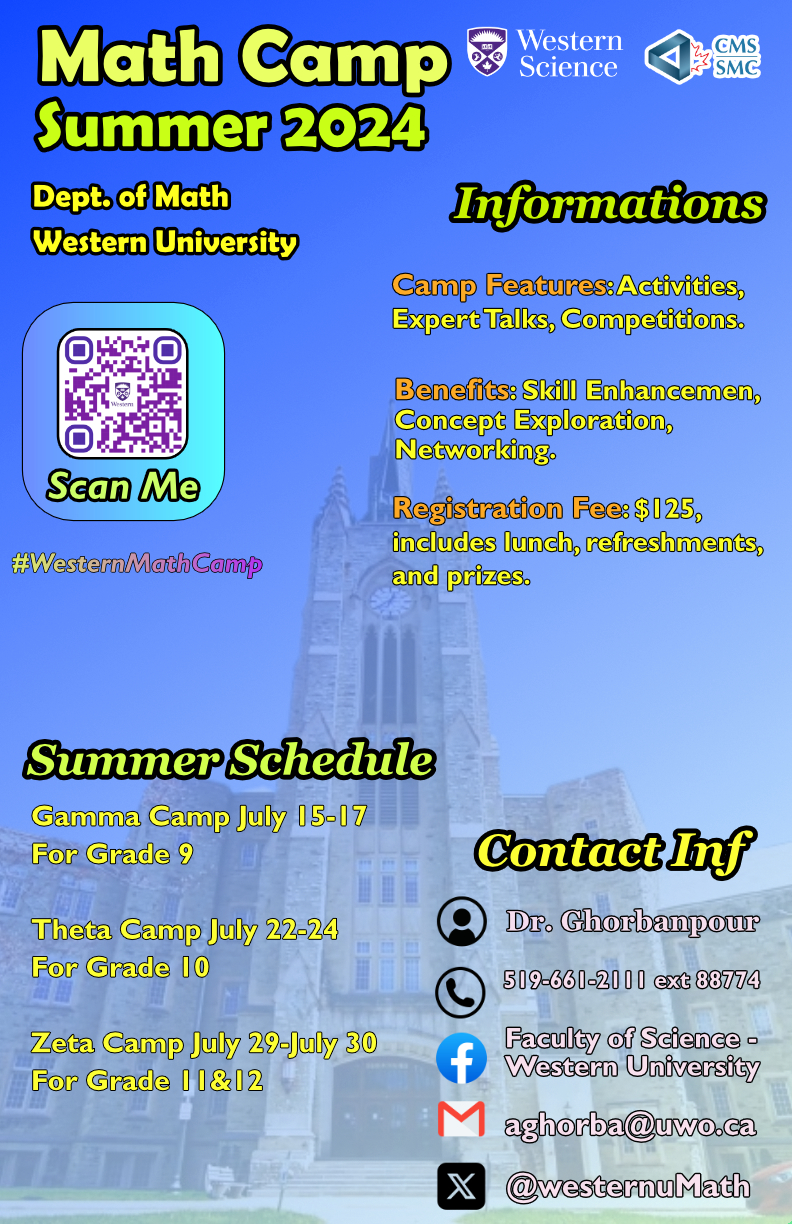 3/67
[Speaker Notes: zyue42_poster.jpg]
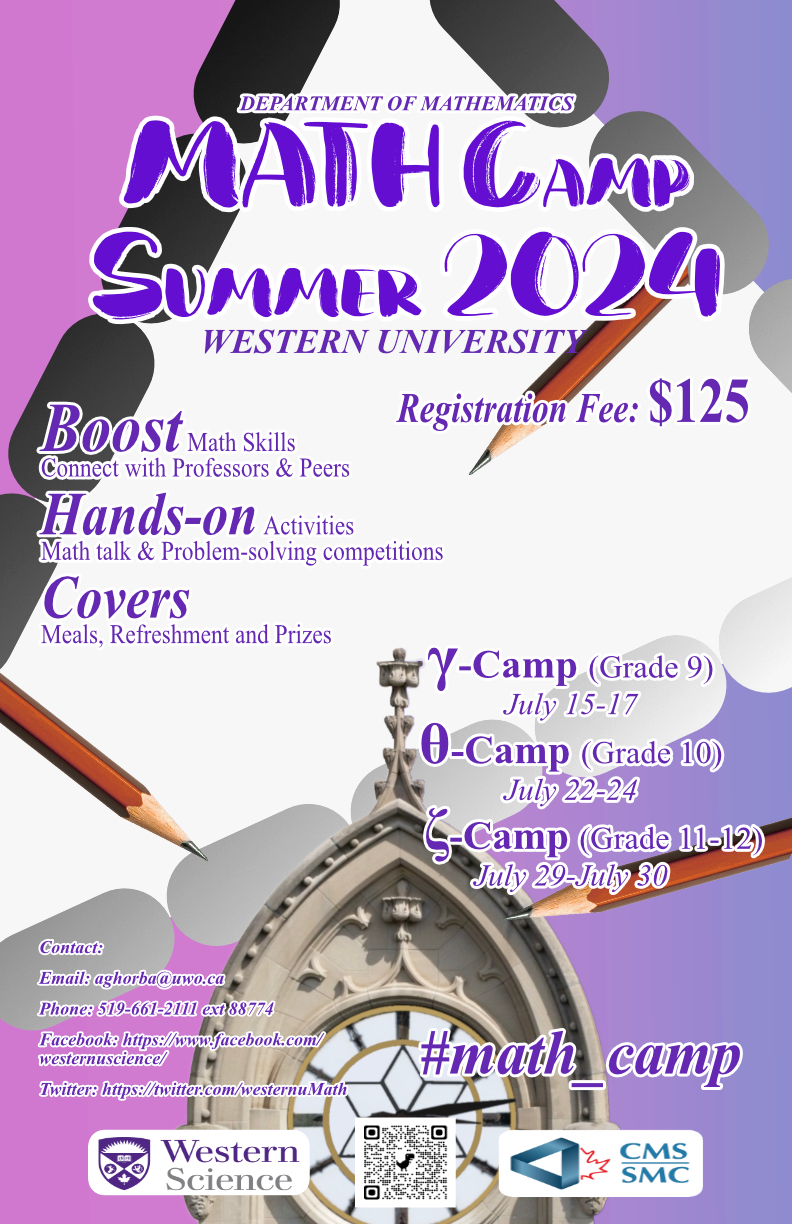 4/67
[Speaker Notes: zxu746_poster.jpg]
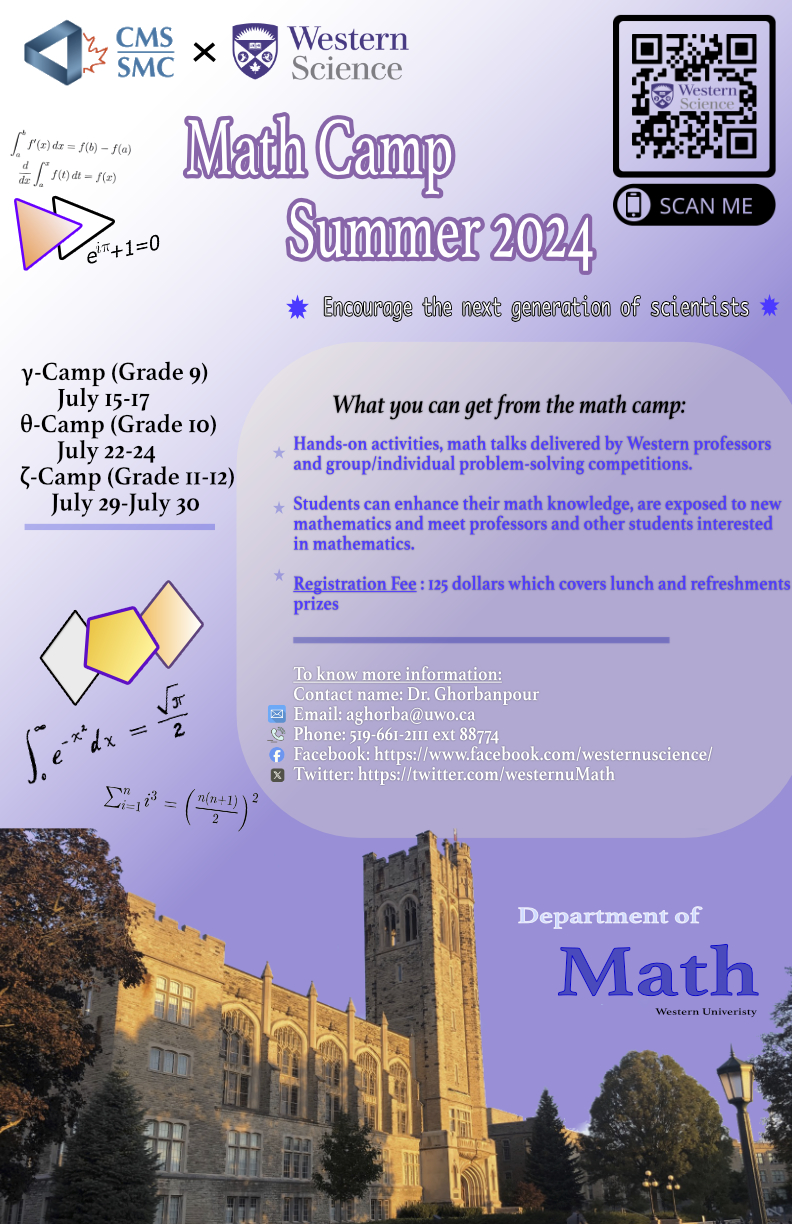 5/67
[Speaker Notes: zxiong52_poster.jpg]
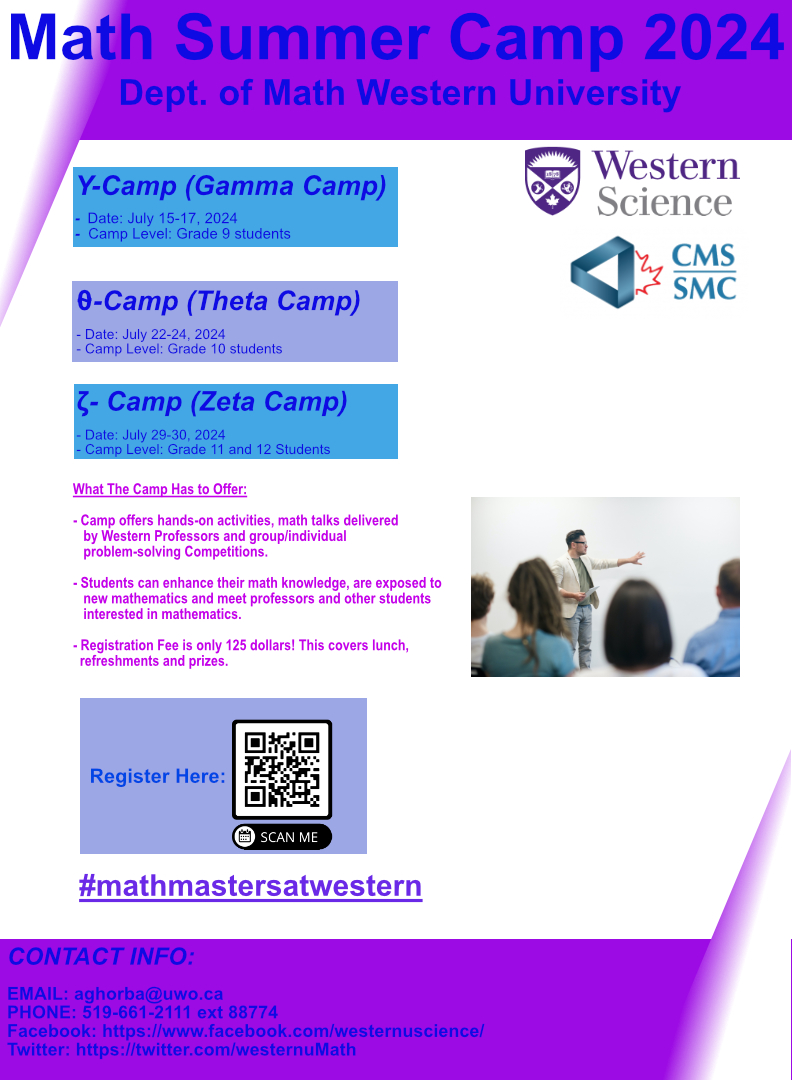 6/67
[Speaker Notes: zwilso3_poster.jpg]
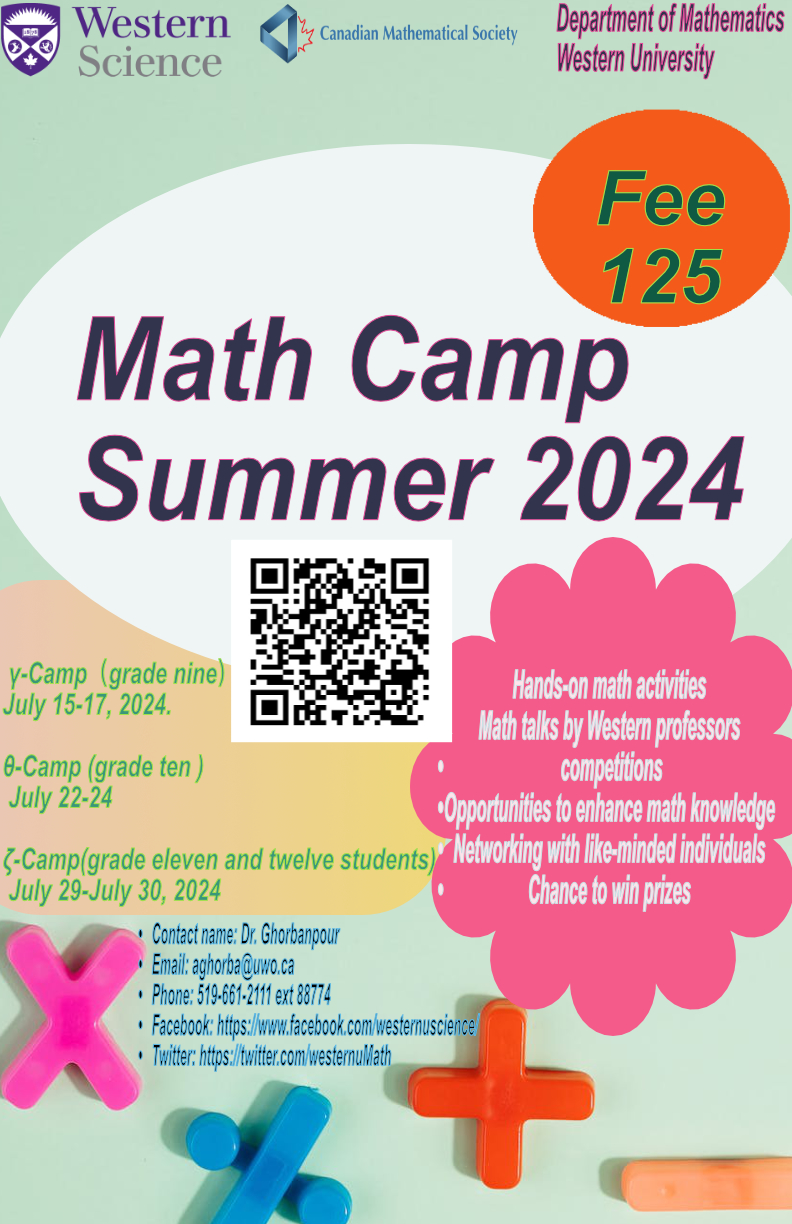 7/67
[Speaker Notes: yzhu983_poster.jpg]
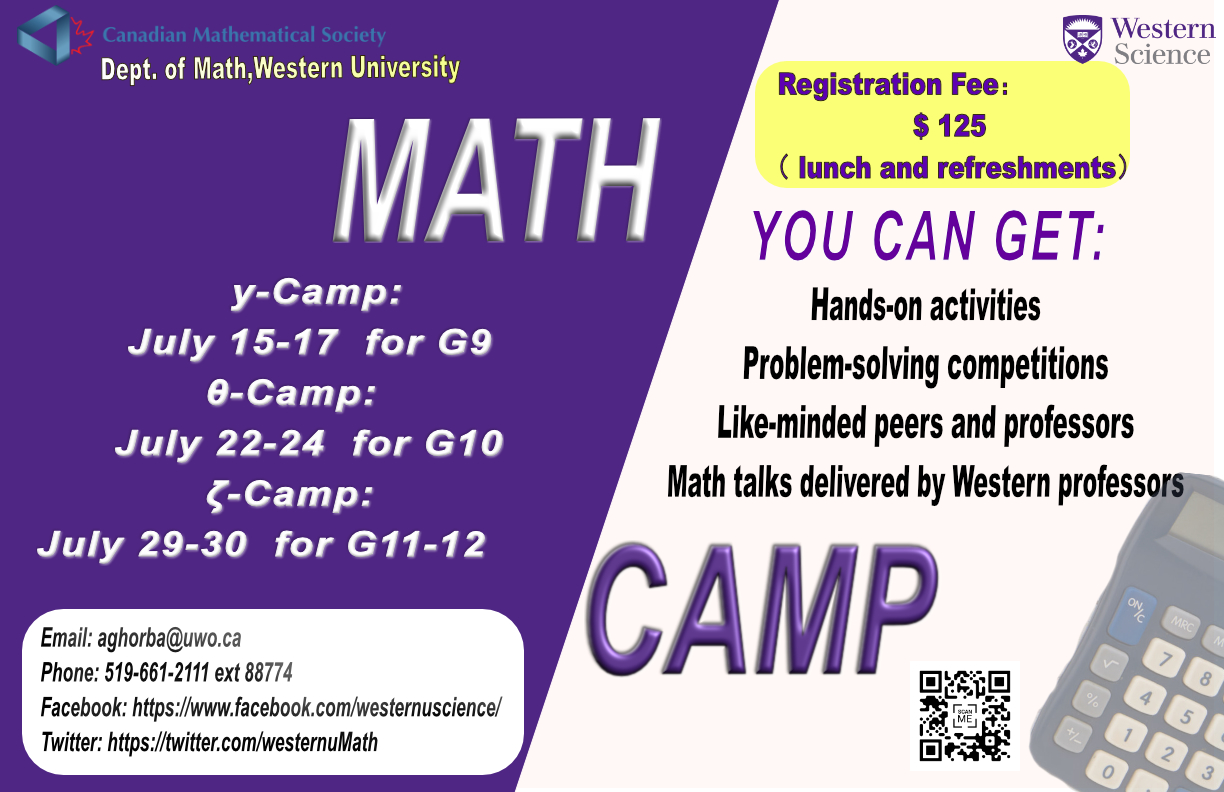 8/67
[Speaker Notes: yzhu2284_poster.jpg]
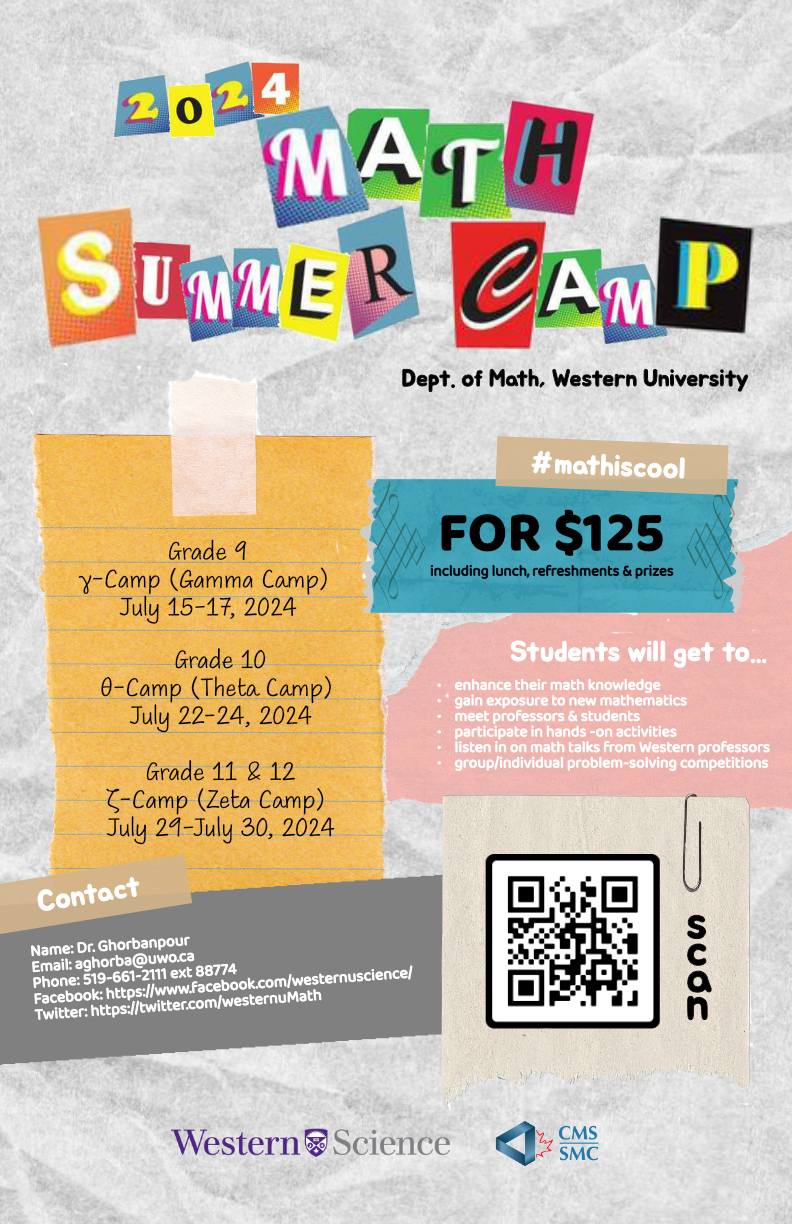 9/67
[Speaker Notes: yzhu2272_poster.jpg]
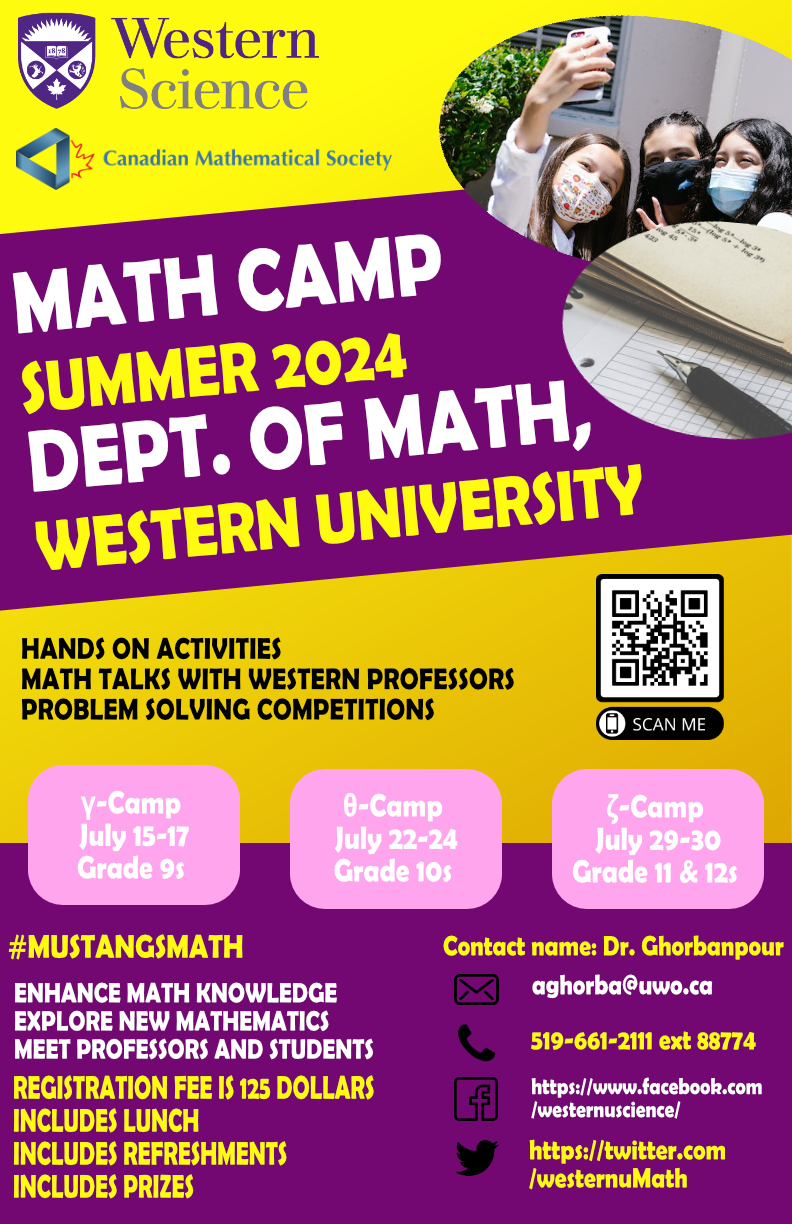 10/67
[Speaker Notes: yzha5626_poster.jpg]
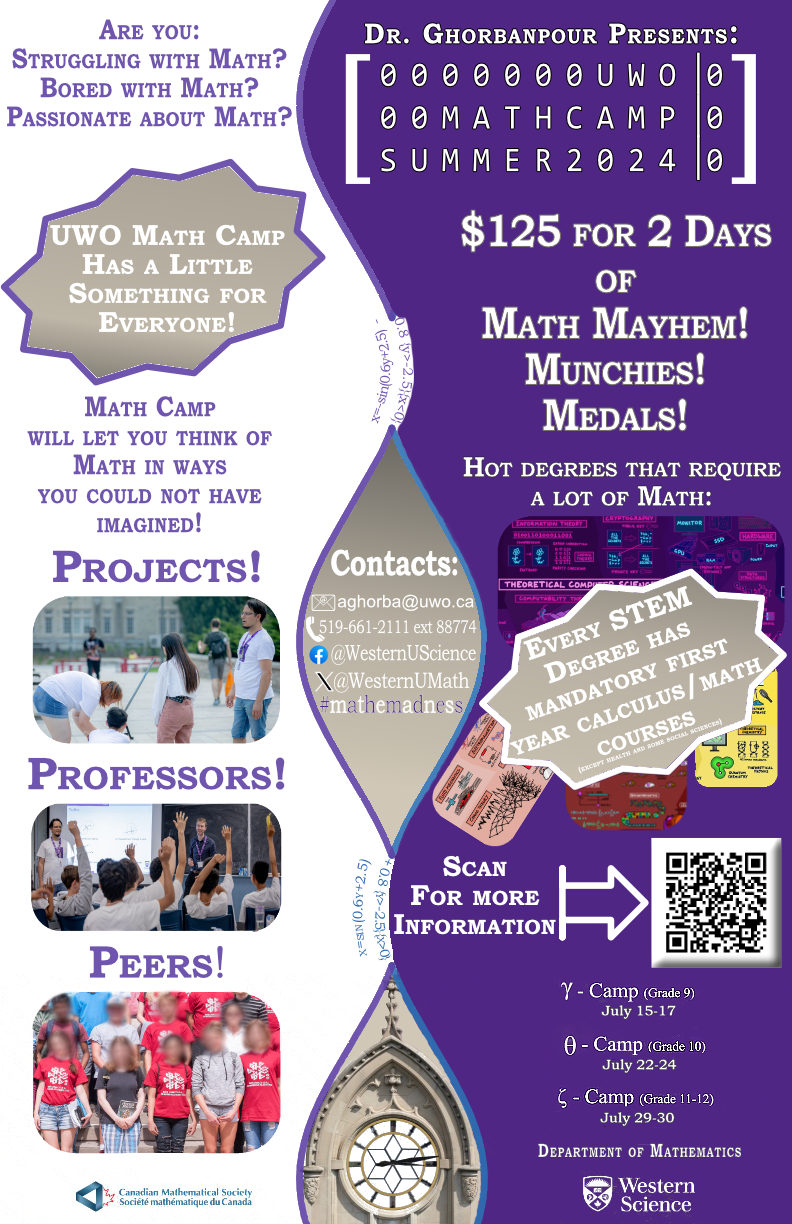 11/67
[Speaker Notes: yyuan459_poster.jpg]
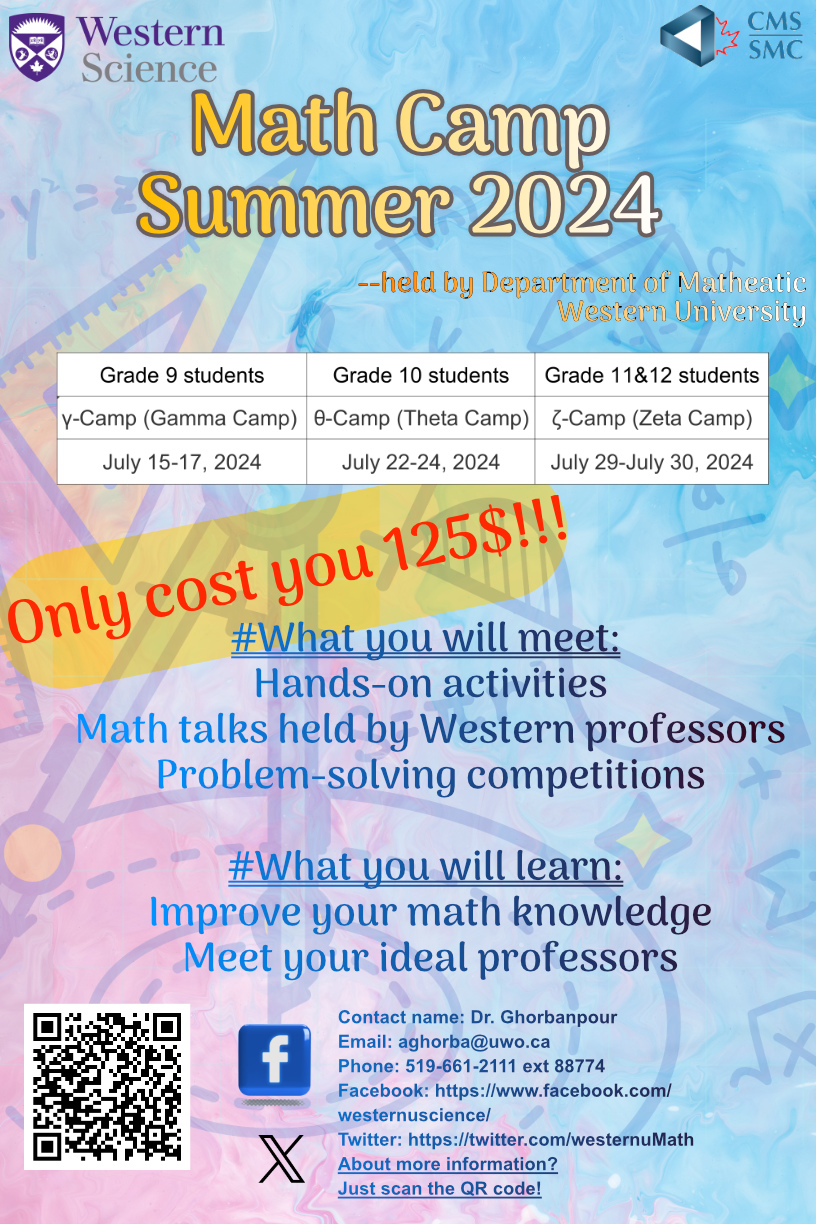 12/67
[Speaker Notes: yyuan377_poster.jpg]
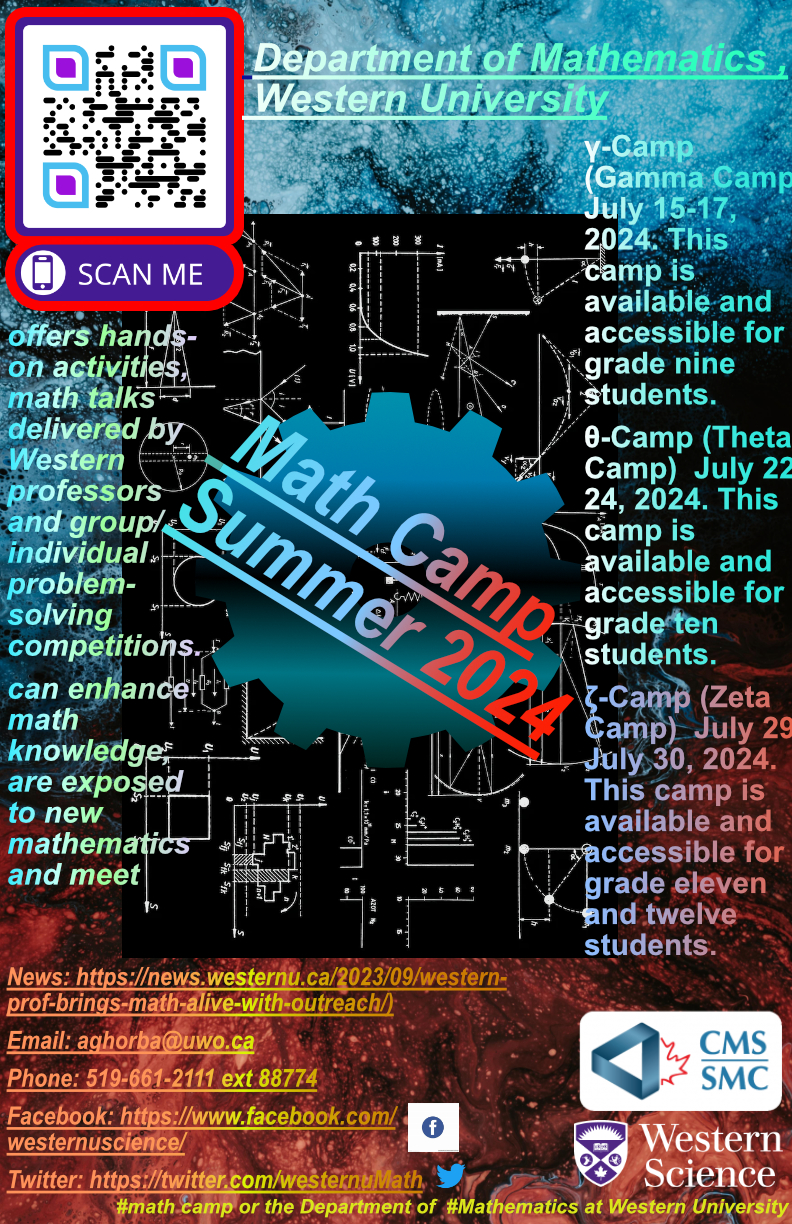 13/67
[Speaker Notes: yyan2427_poster.jpg]
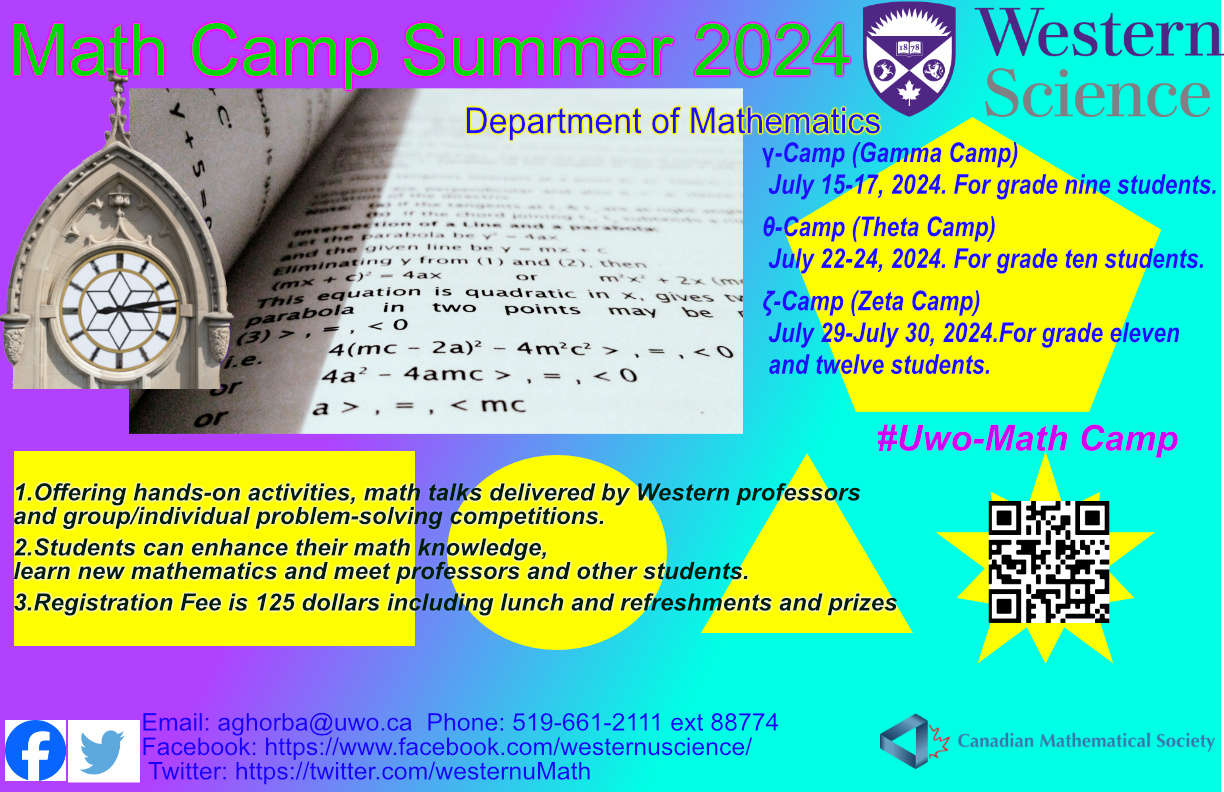 14/67
[Speaker Notes: yxu2448_poster.jpg]
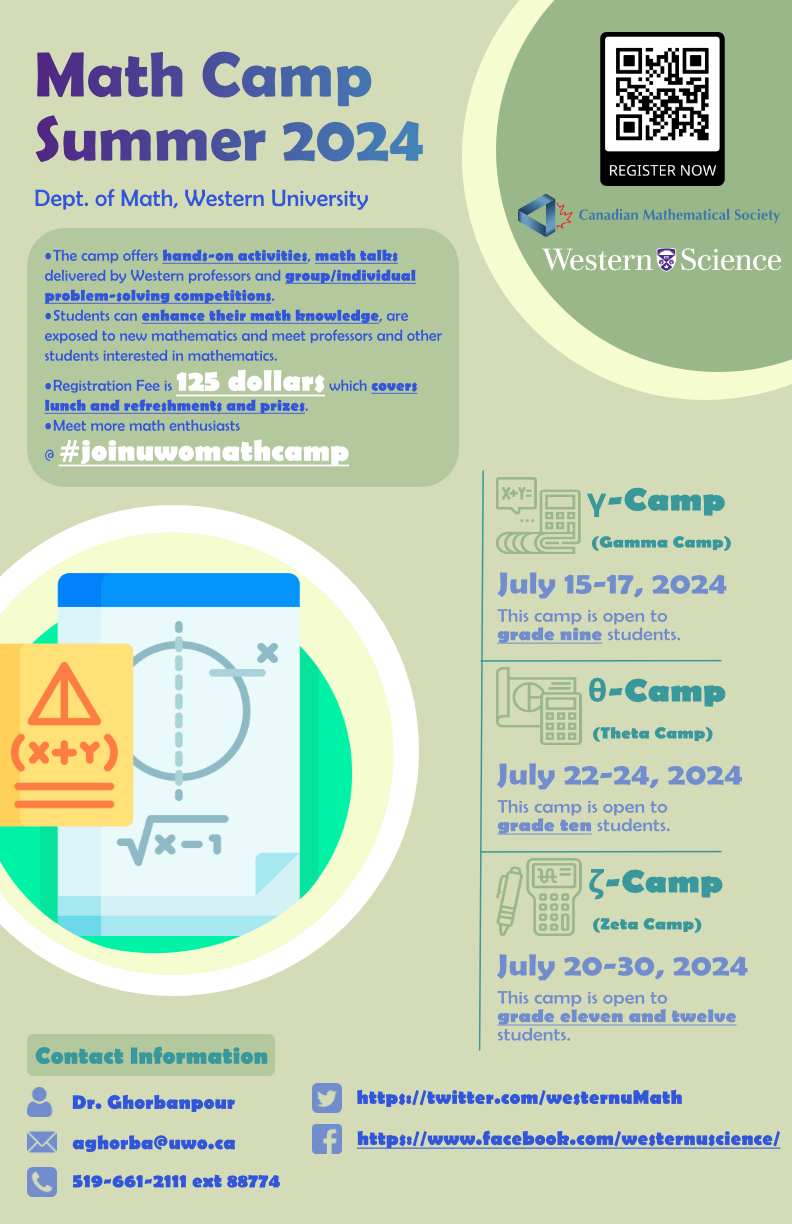 15/67
[Speaker Notes: yxiao446_poster.jpg]
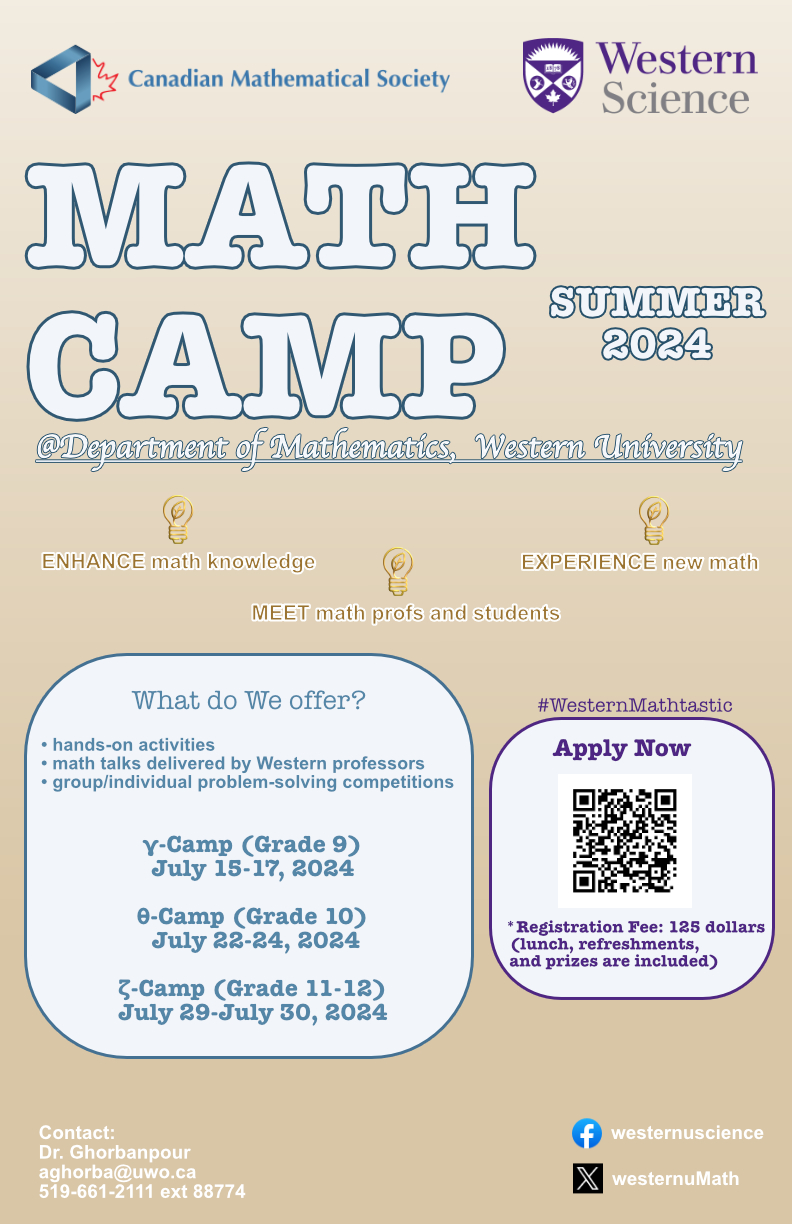 16/67
[Speaker Notes: xwan2563_poster.jpg]
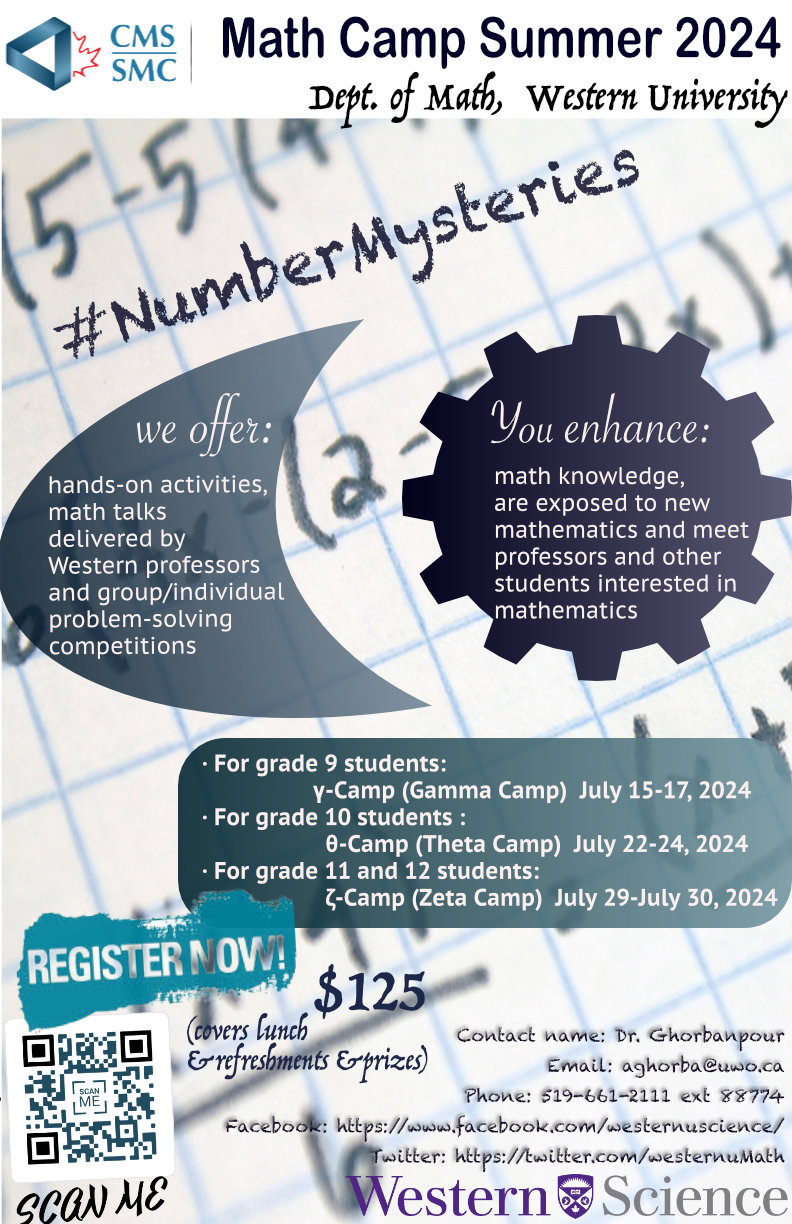 17/67
[Speaker Notes: xwan2525_poster.jpg]
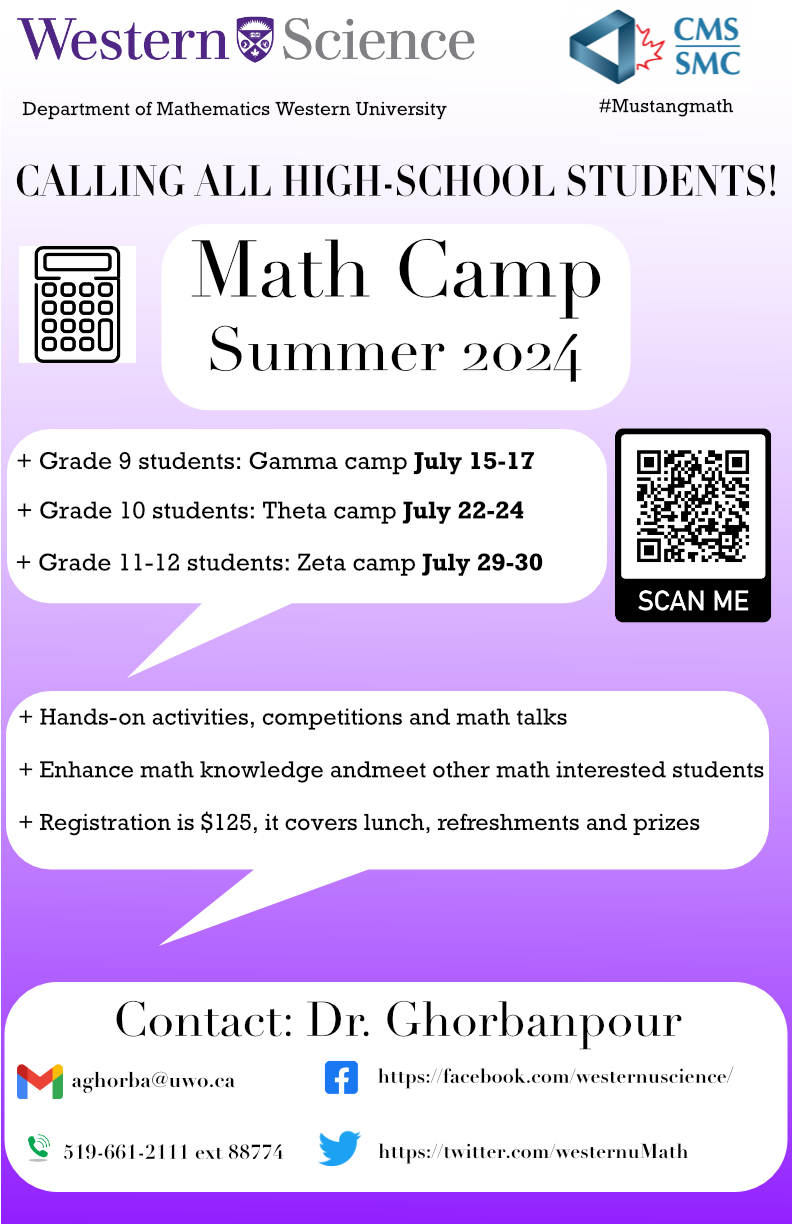 18/67
[Speaker Notes: wznidare_poster.jpg]
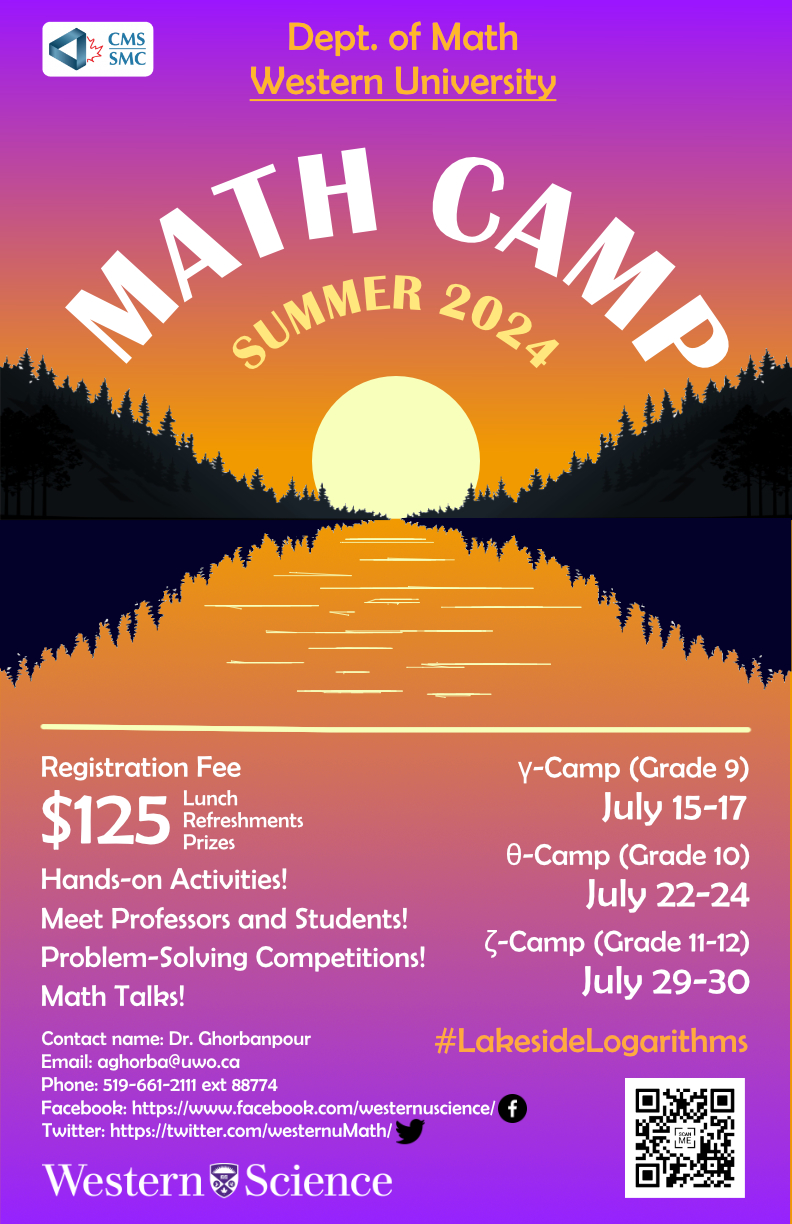 19/67
[Speaker Notes: wzhan772_poster.jpg]
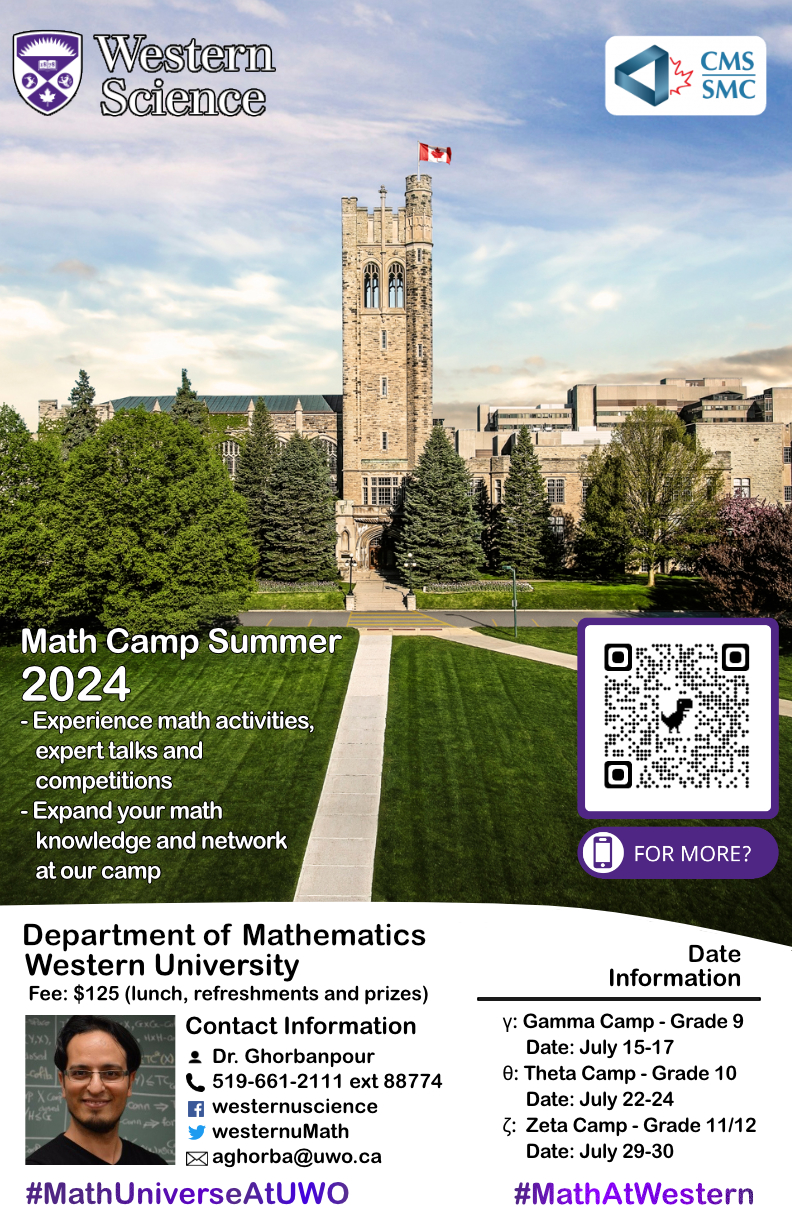 20/67
[Speaker Notes: wyam4_poster.jpg]
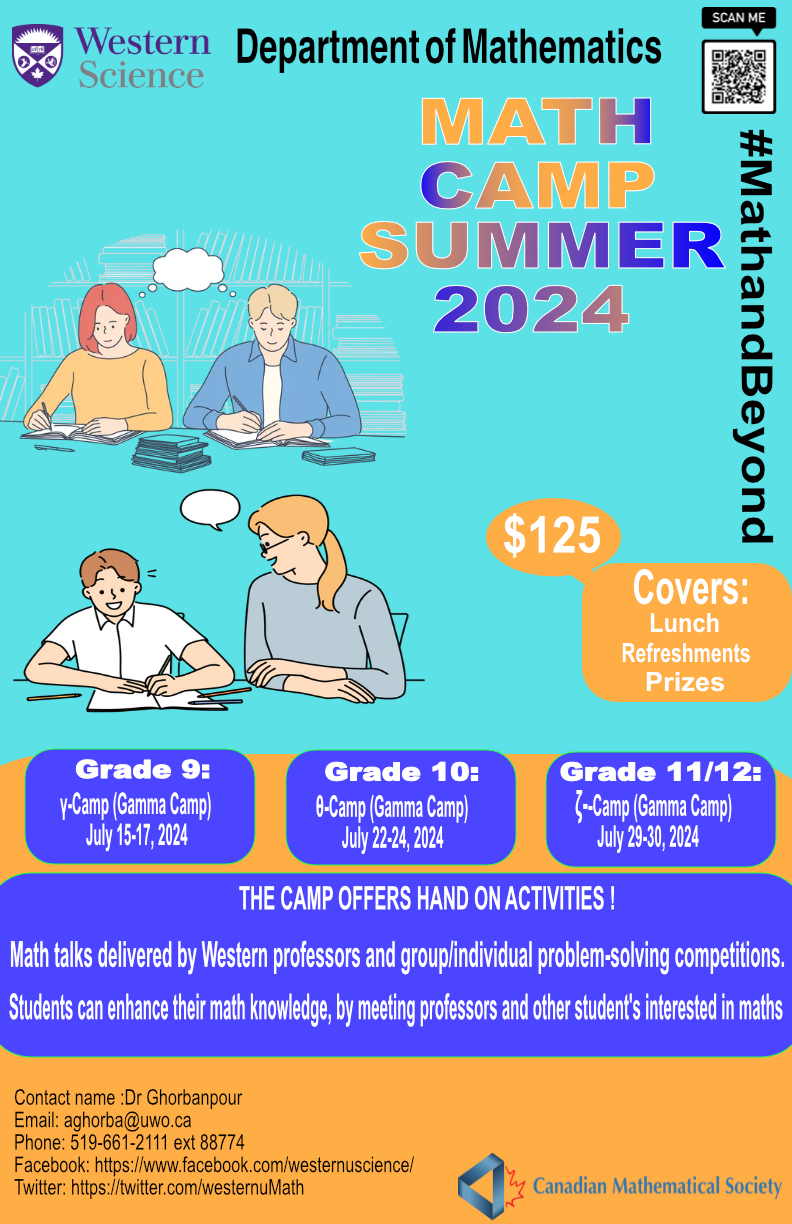 21/67
[Speaker Notes: uwaraich_poster.jpg]
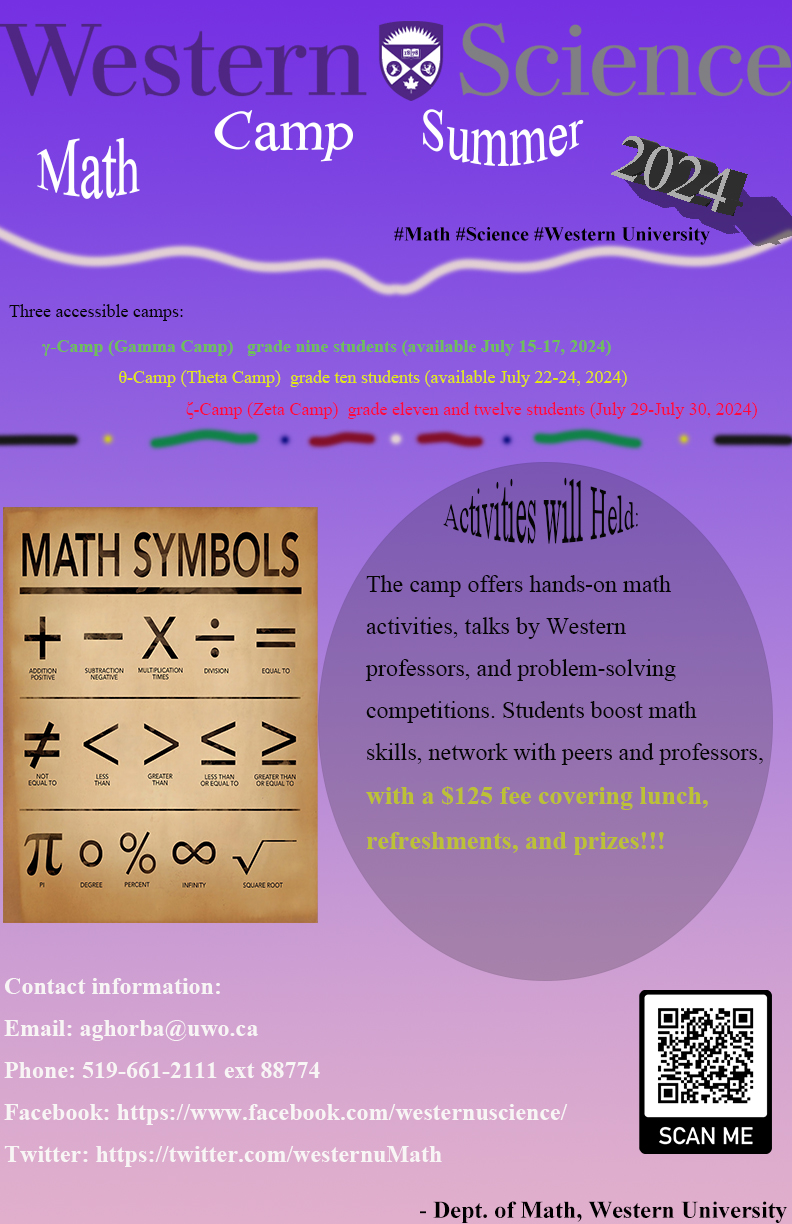 22/67
[Speaker Notes: szhi5_poster.jpg]
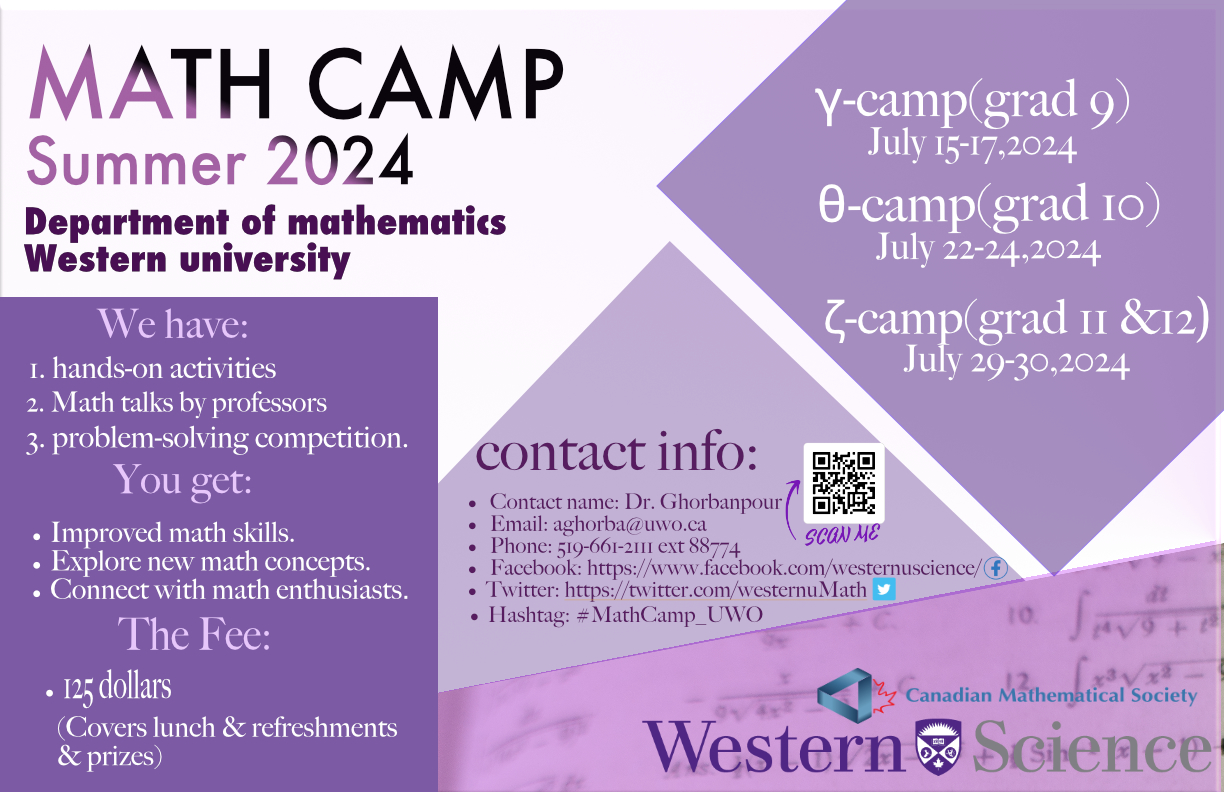 23/67
[Speaker Notes: szhan843_poster.jpg]
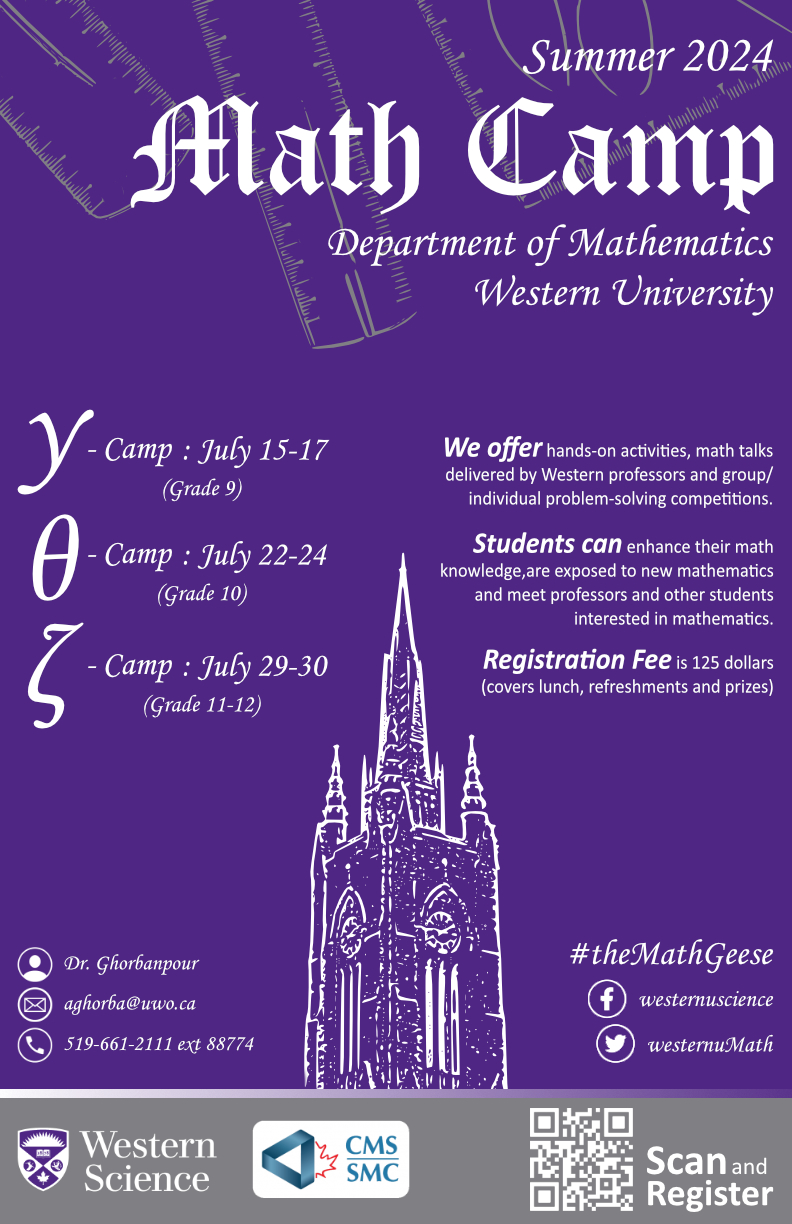 24/67
[Speaker Notes: swong734_poster.jpg]
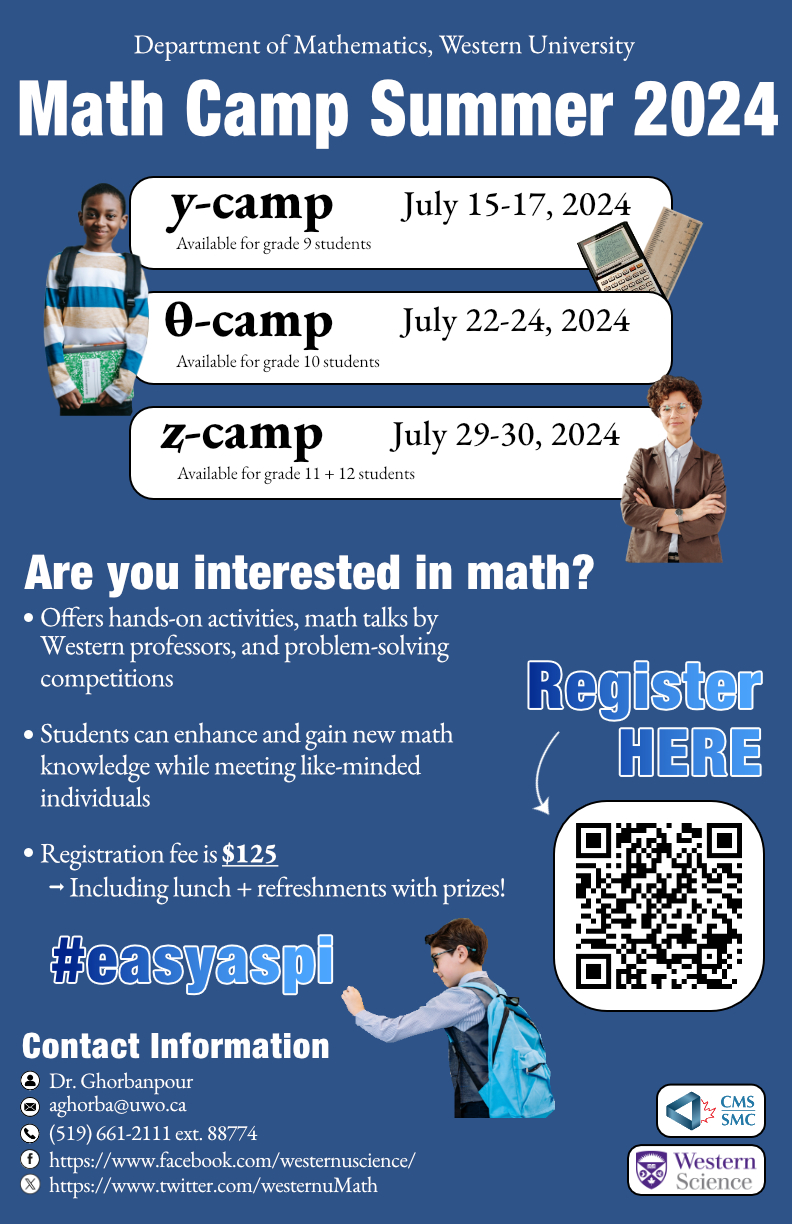 25/67
[Speaker Notes: swils253_poster.jpg]
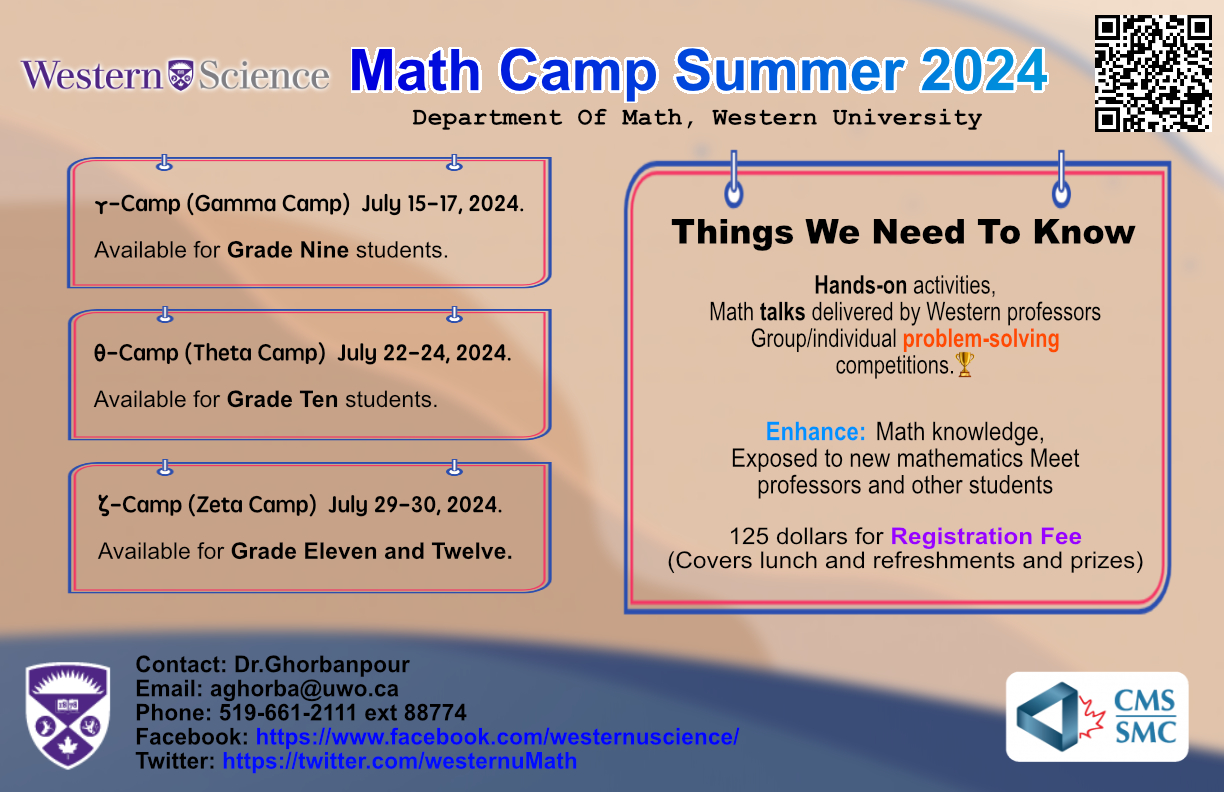 26/67
[Speaker Notes: swan2225_poster.jpg]
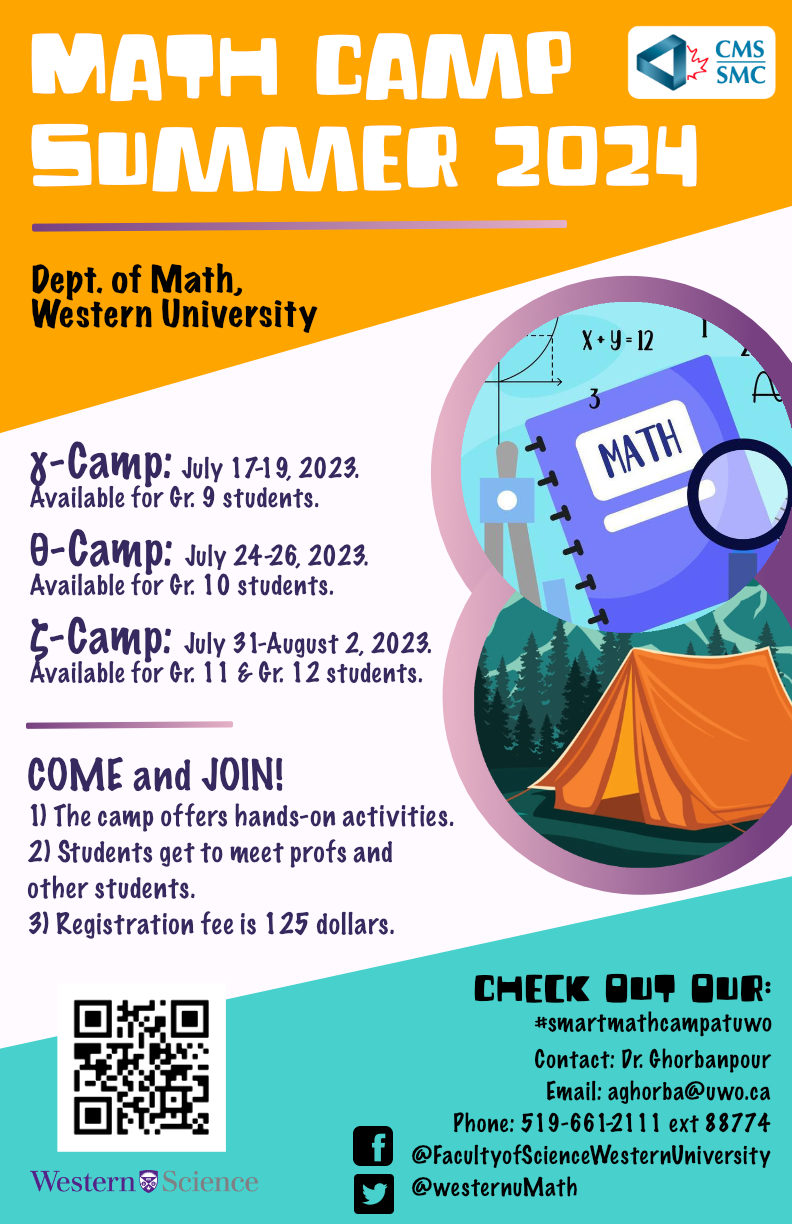 27/67
[Speaker Notes: rzheng89_poster.jpg]
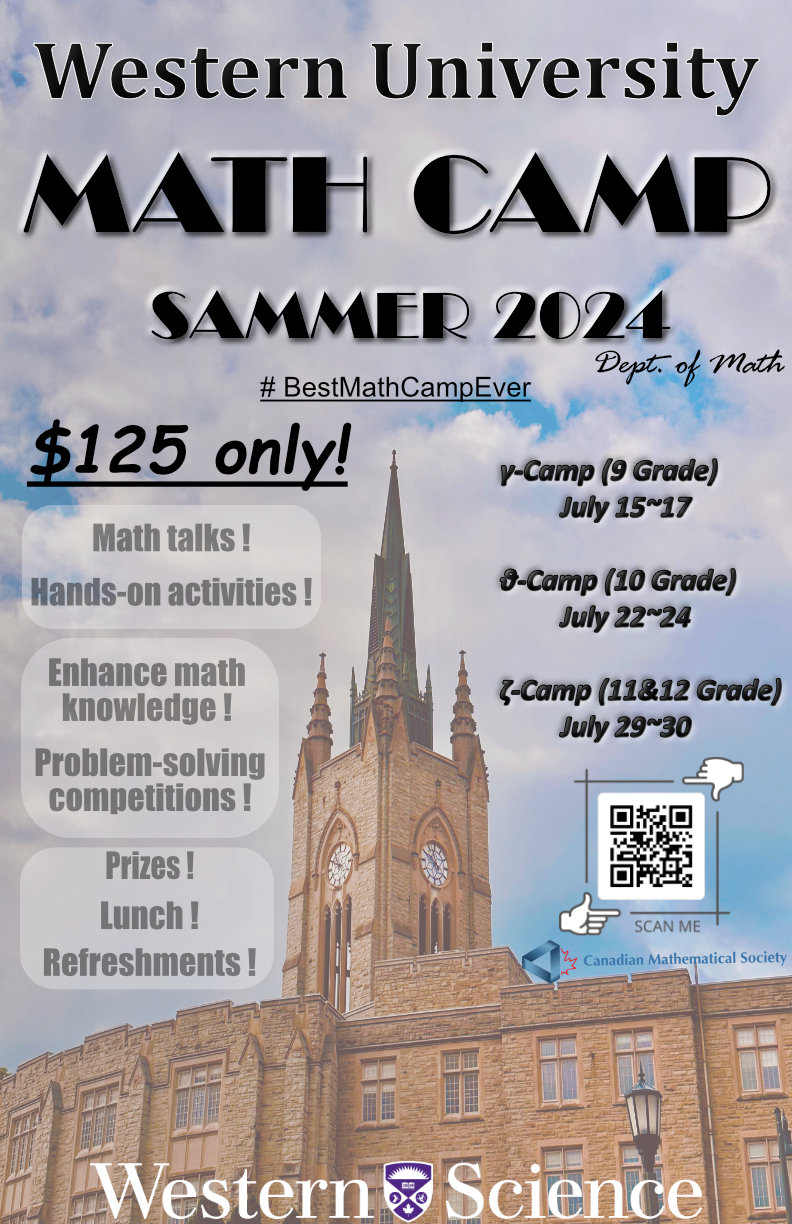 28/67
[Speaker Notes: rzhan722_poster.jpg]
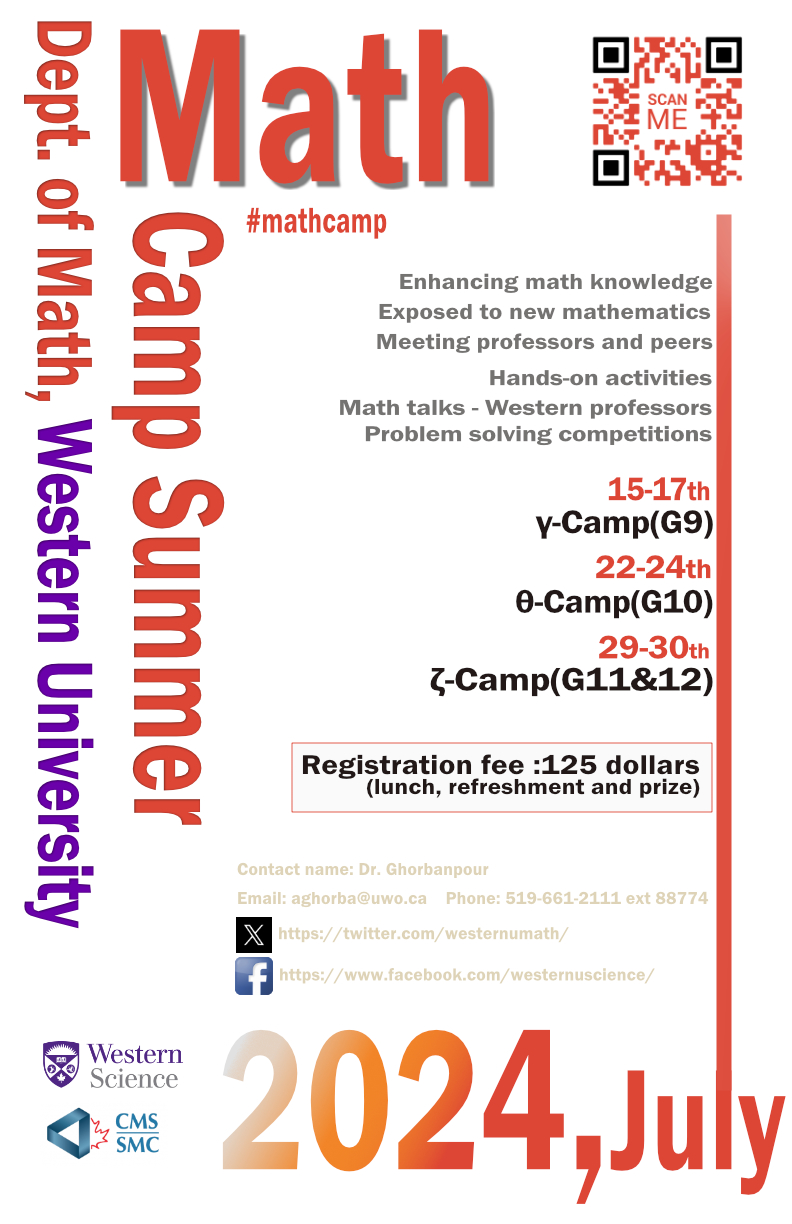 29/67
[Speaker Notes: rwang868_poster.jpg]
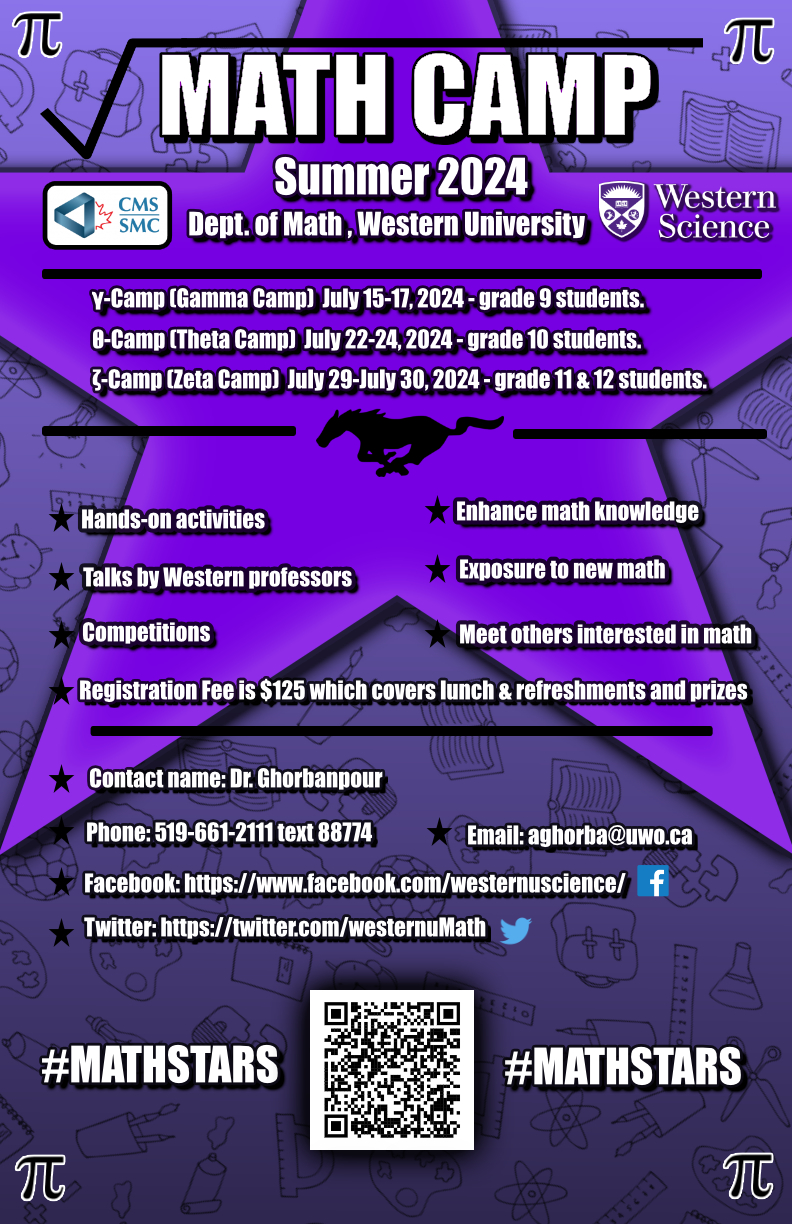 30/67
[Speaker Notes: owong58_poster.jpg]
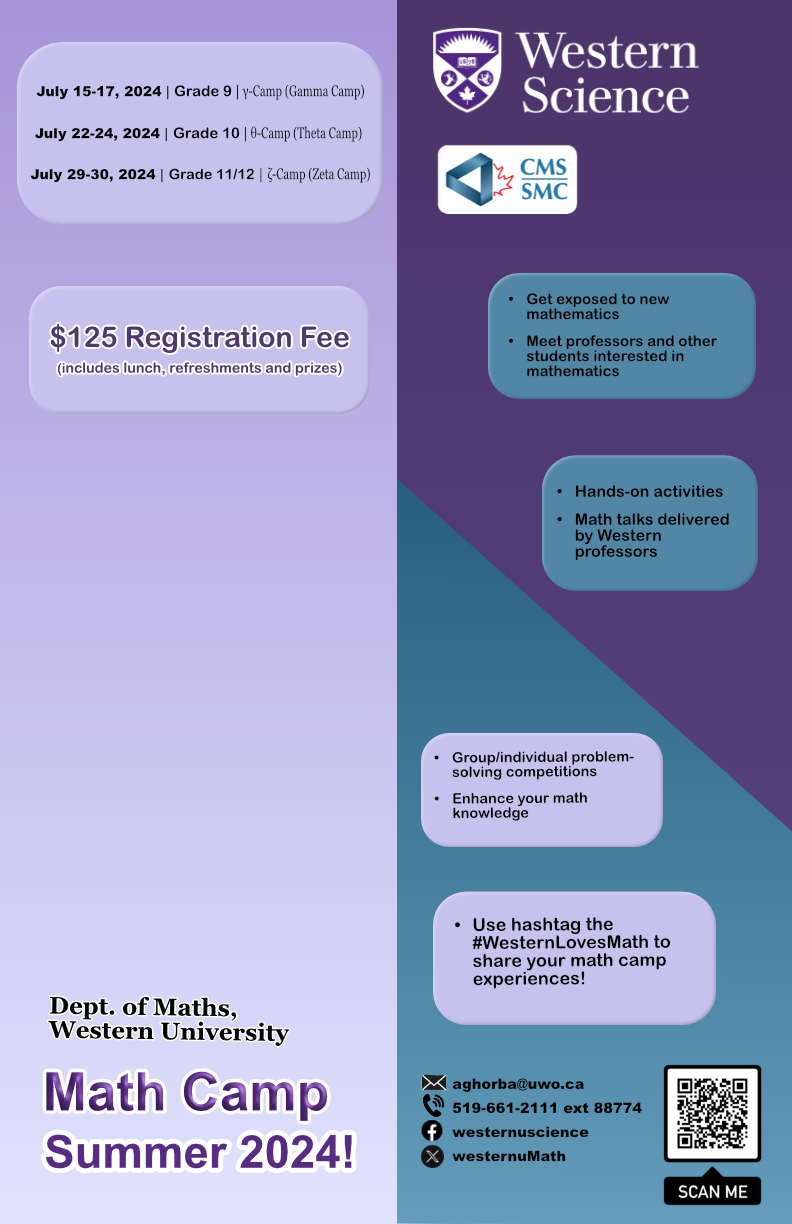 31/67
[Speaker Notes: owaugh_poster.jpg]
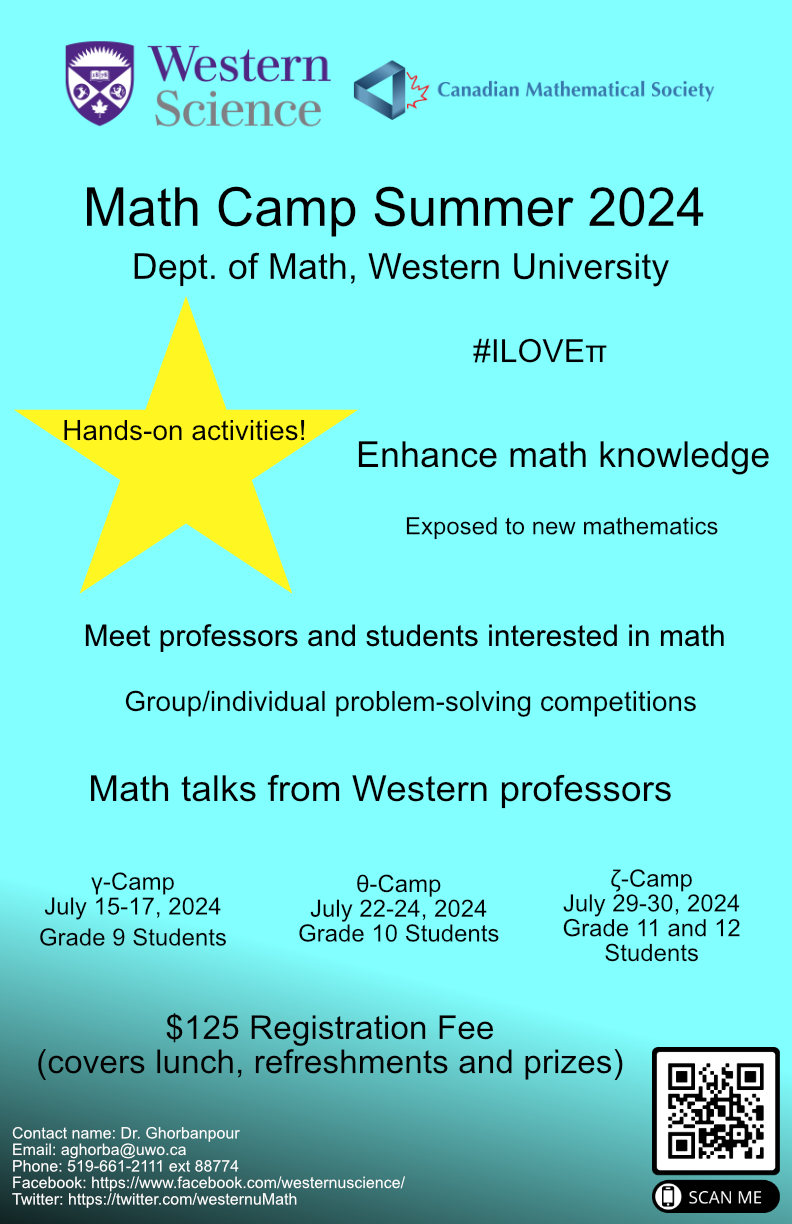 32/67
[Speaker Notes: nzheng47_poster.jpg]
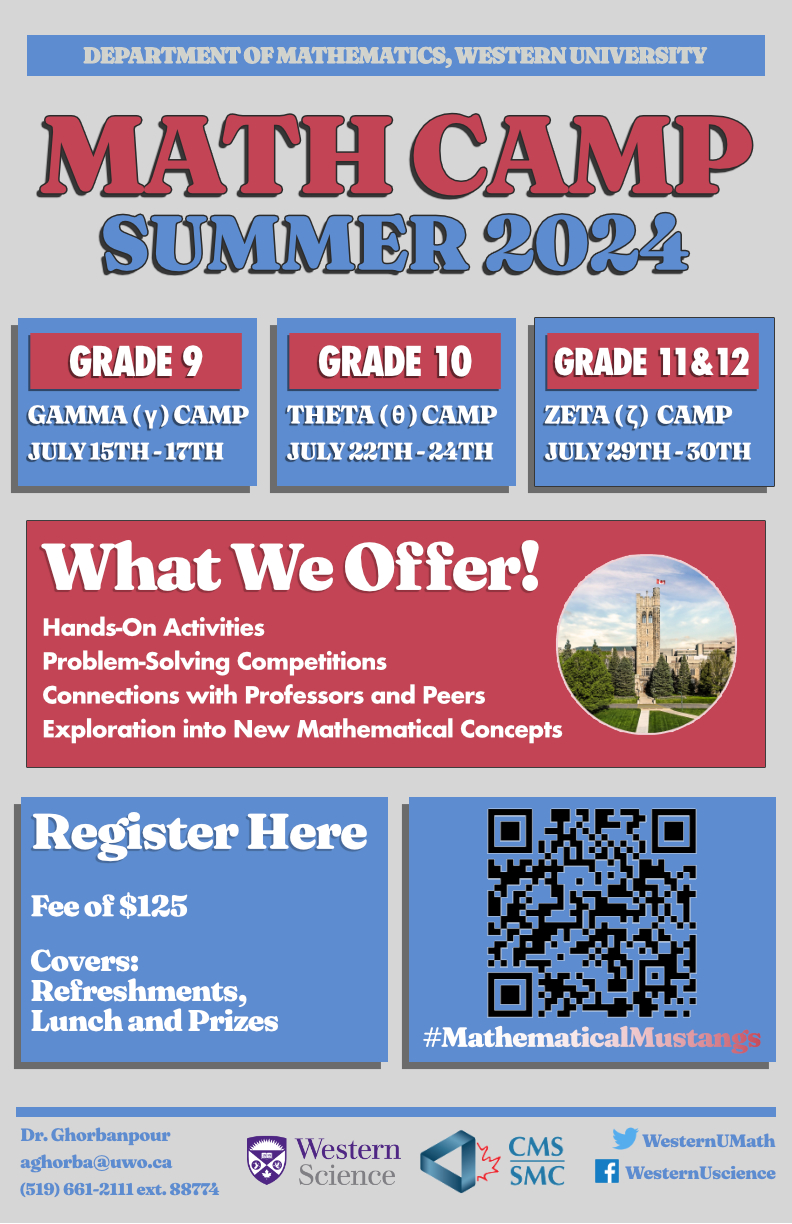 33/67
[Speaker Notes: nweinbe_poster.jpg]
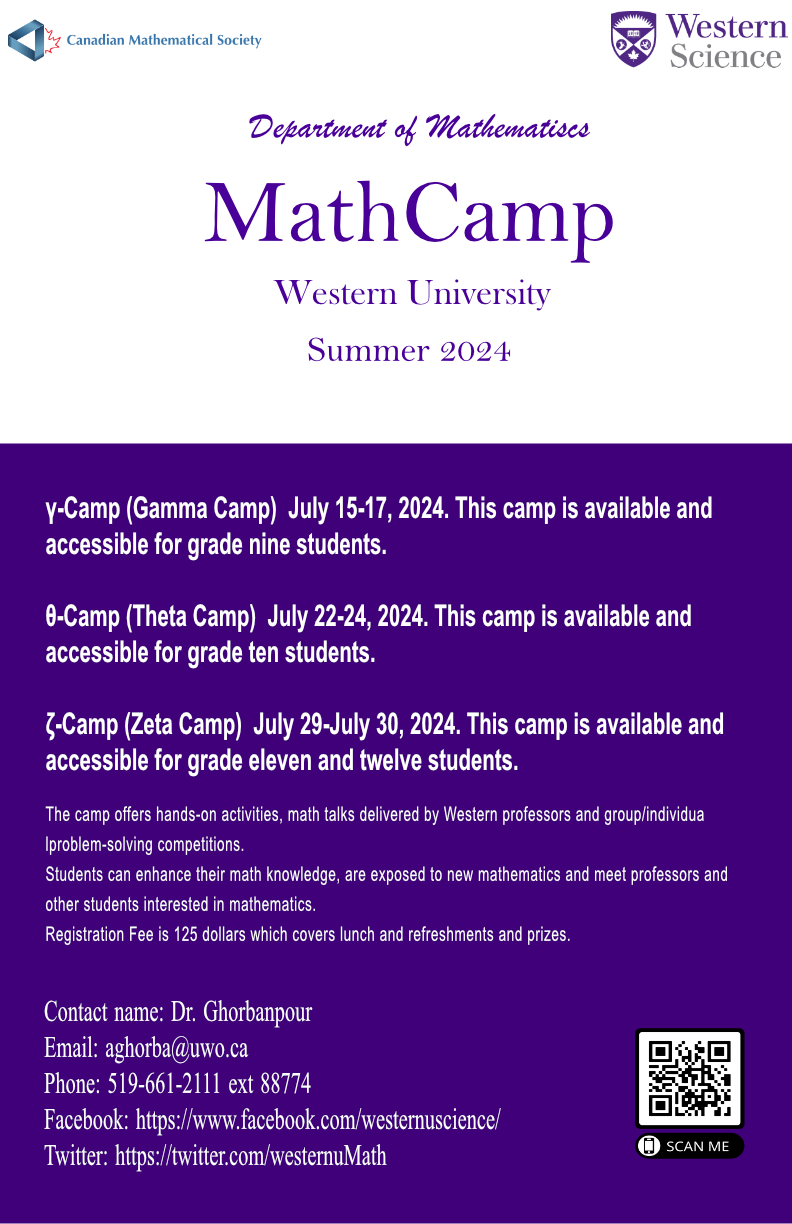 34/67
[Speaker Notes: mzhao345_poster.jpg]
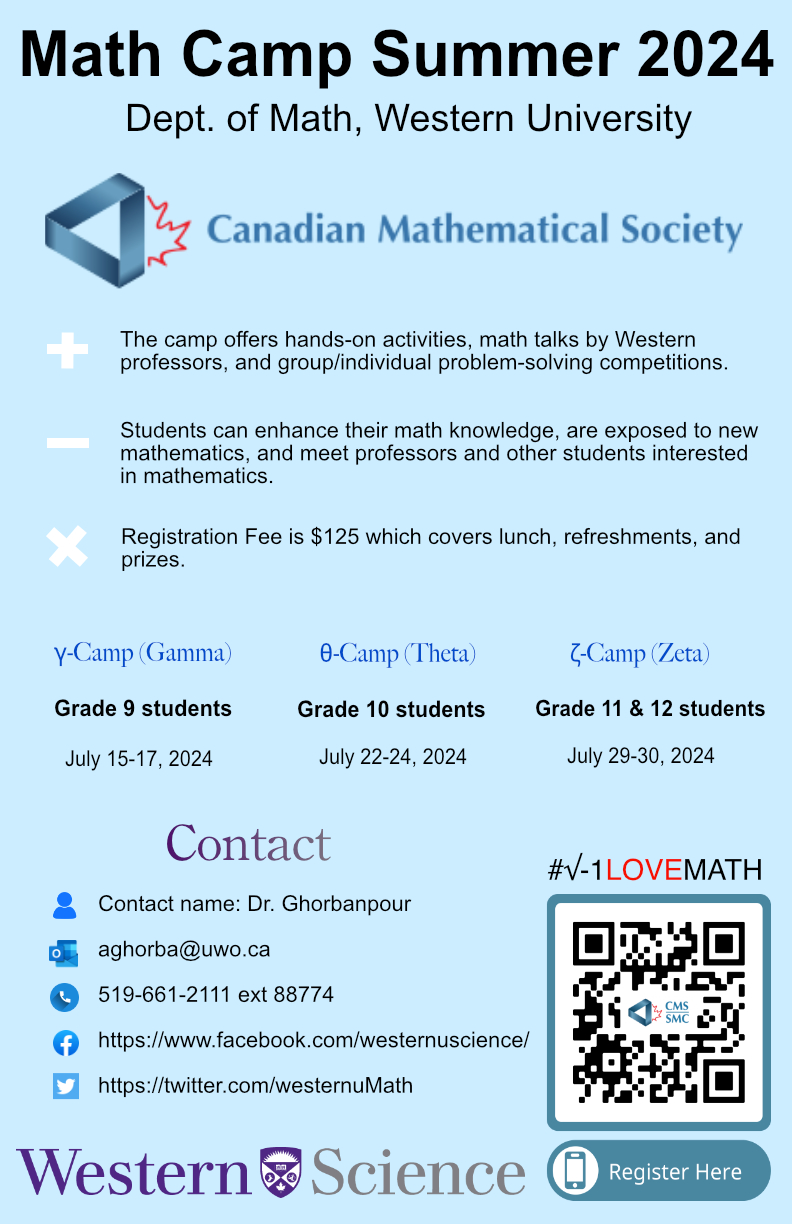 35/67
[Speaker Notes: myoo25_poster.jpg]
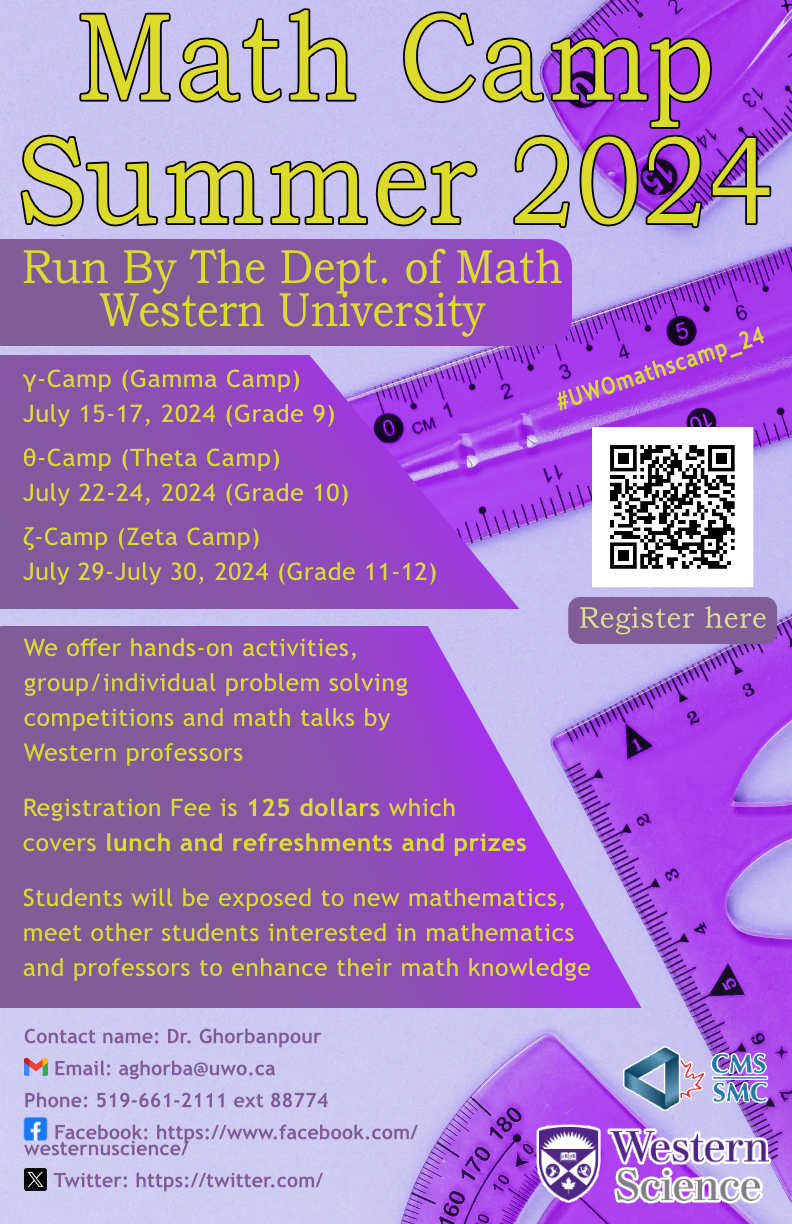 36/67
[Speaker Notes: myip47_poster.jpg]
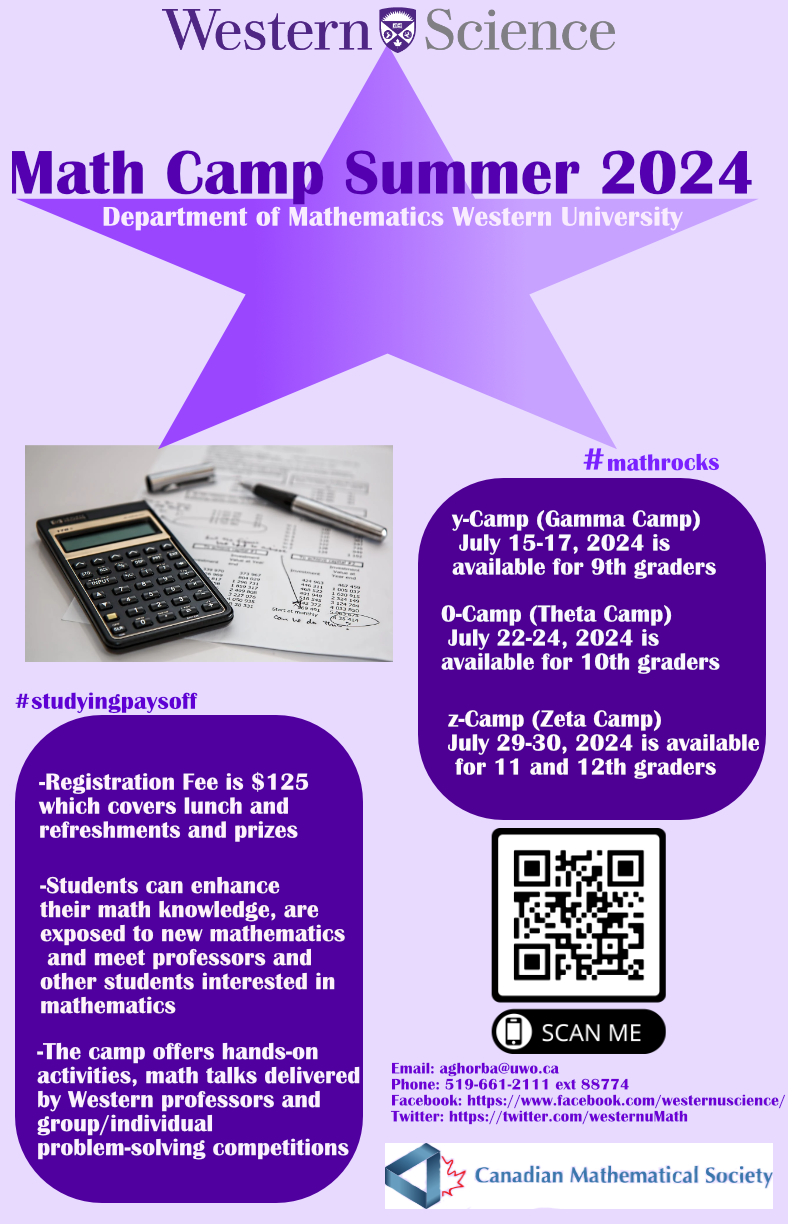 37/67
[Speaker Notes: mwill363_poster.jpg]
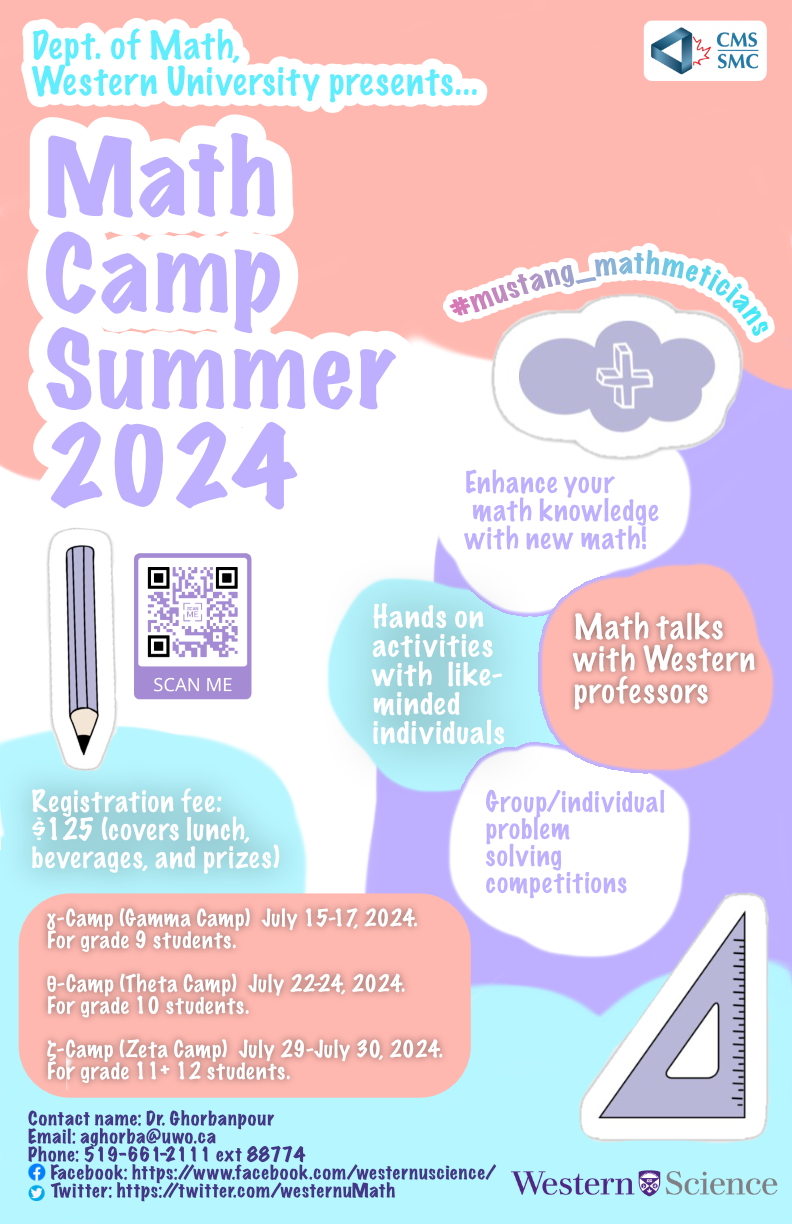 38/67
[Speaker Notes: lzhou365_poster.jpg]
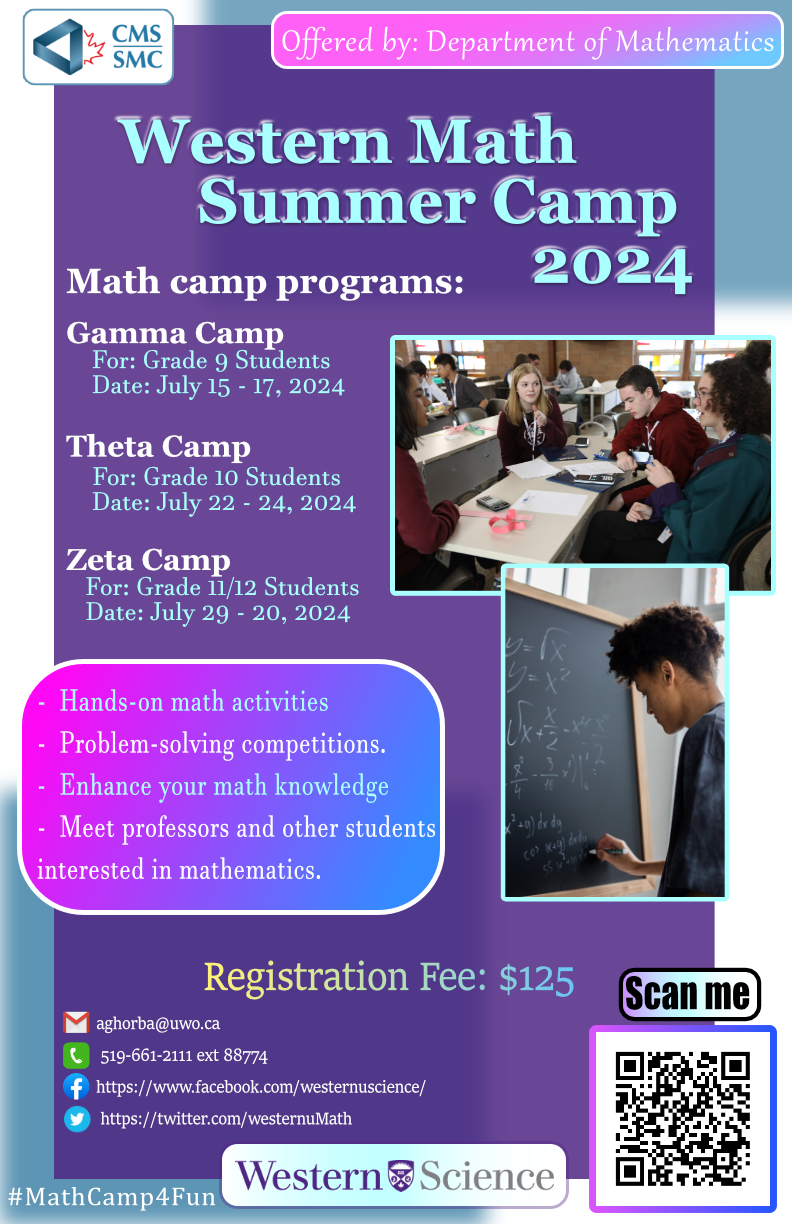 39/67
[Speaker Notes: kyousse9_poster.jpg]
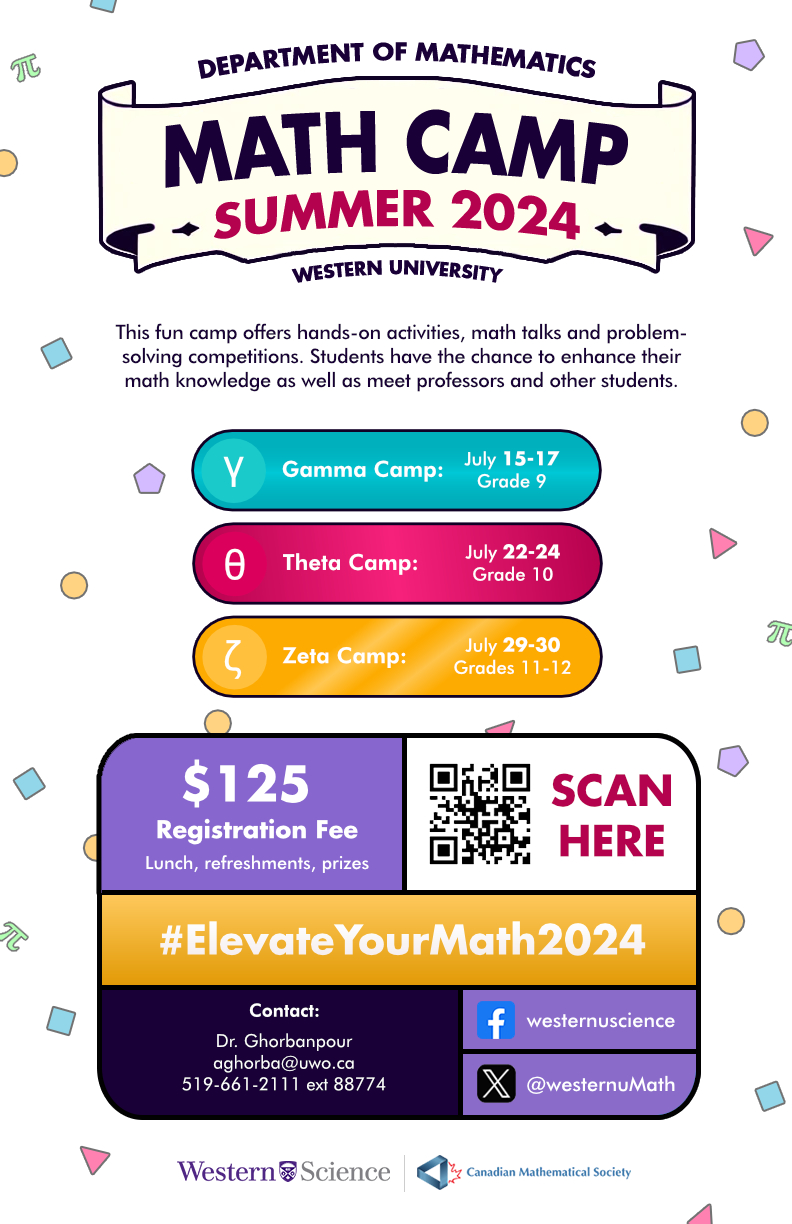 40/67
[Speaker Notes: kxu324_poster.jpg]
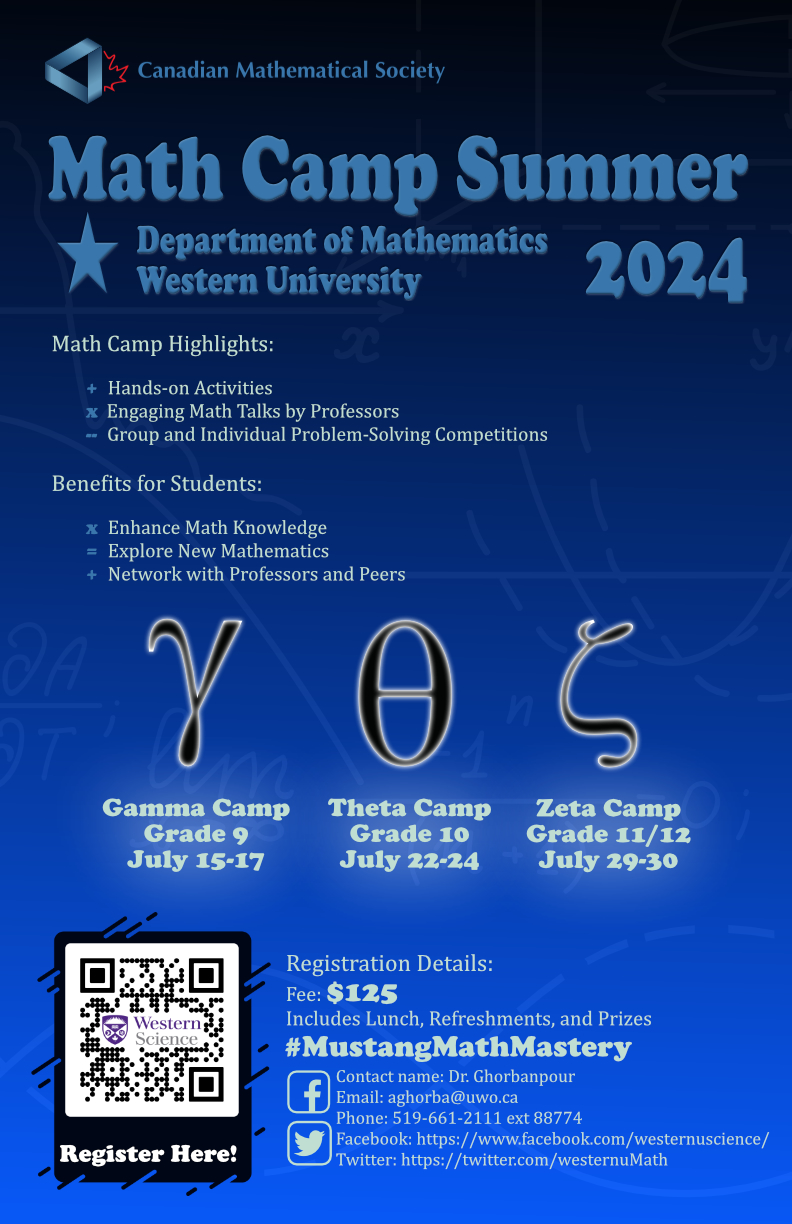 41/67
[Speaker Notes: kwong769_poster.jpg]
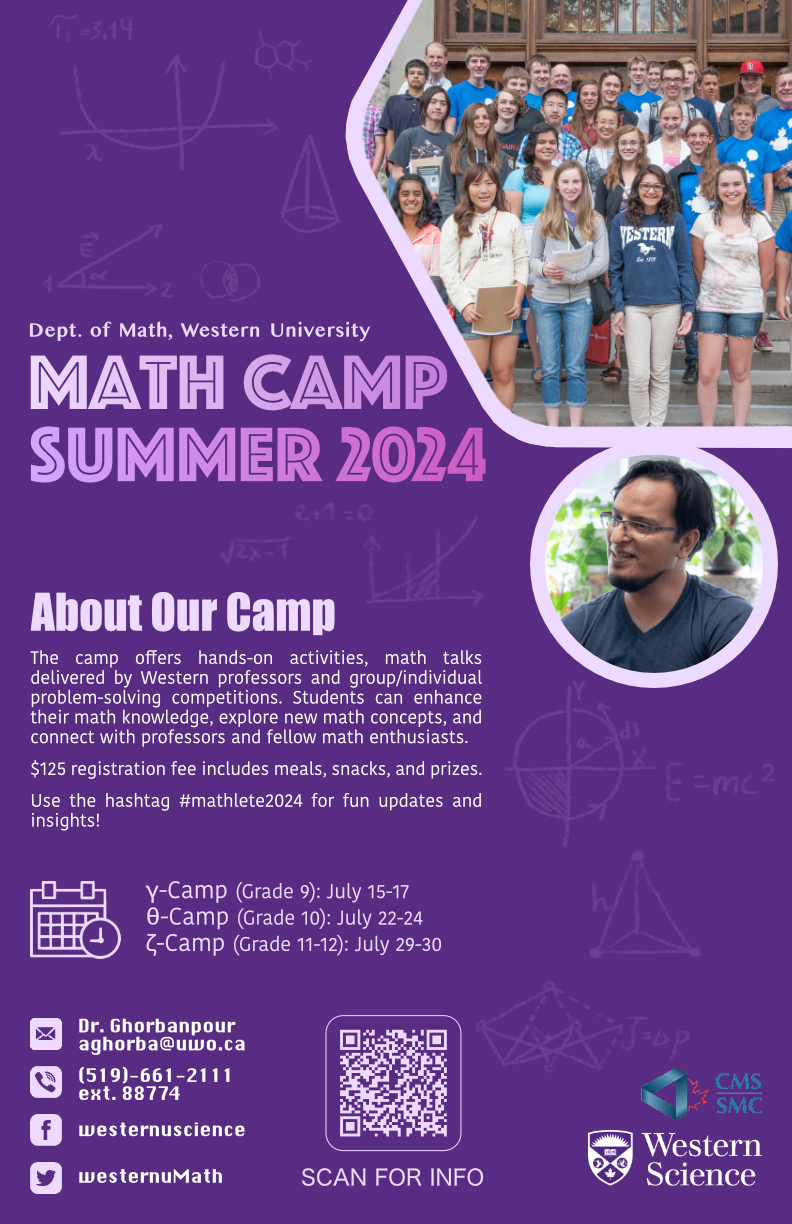 42/67
[Speaker Notes: kwong753_poster.jpg]
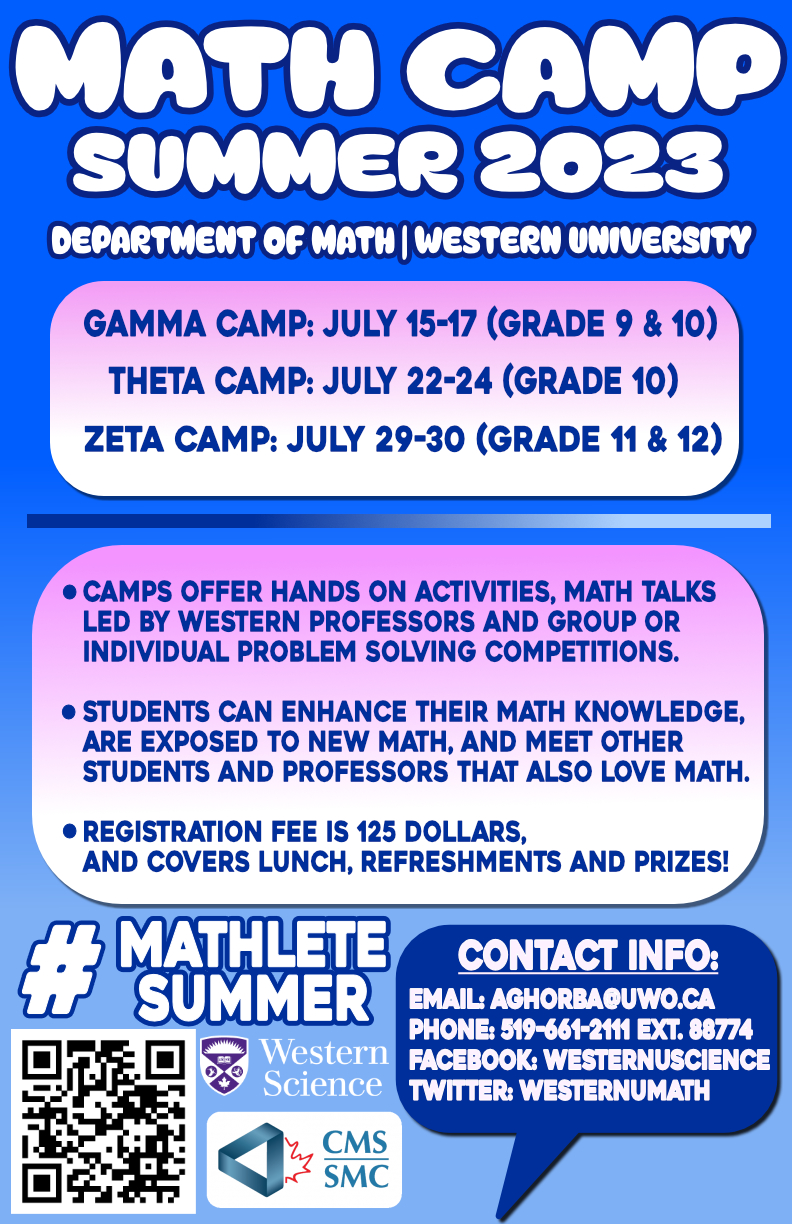 43/67
[Speaker Notes: kwells43_poster.jpg]
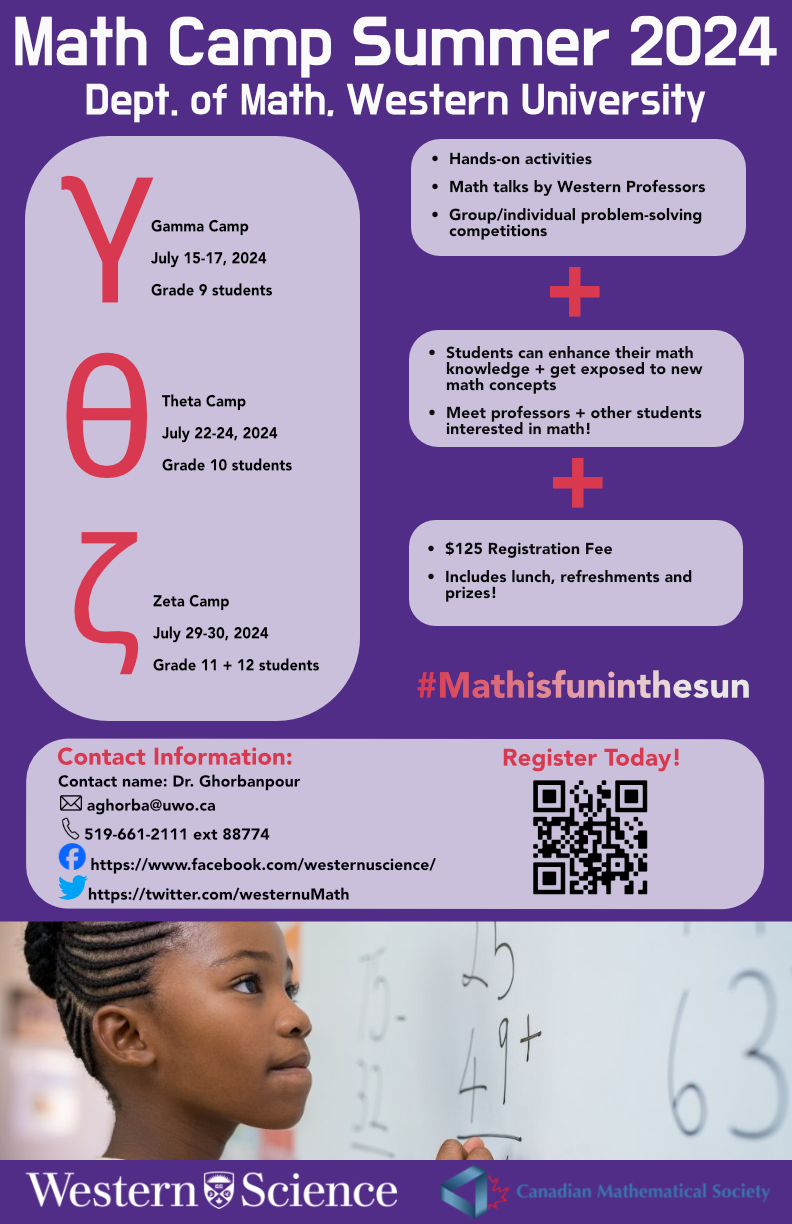 44/67
[Speaker Notes: jzinman2_poster.jpg]
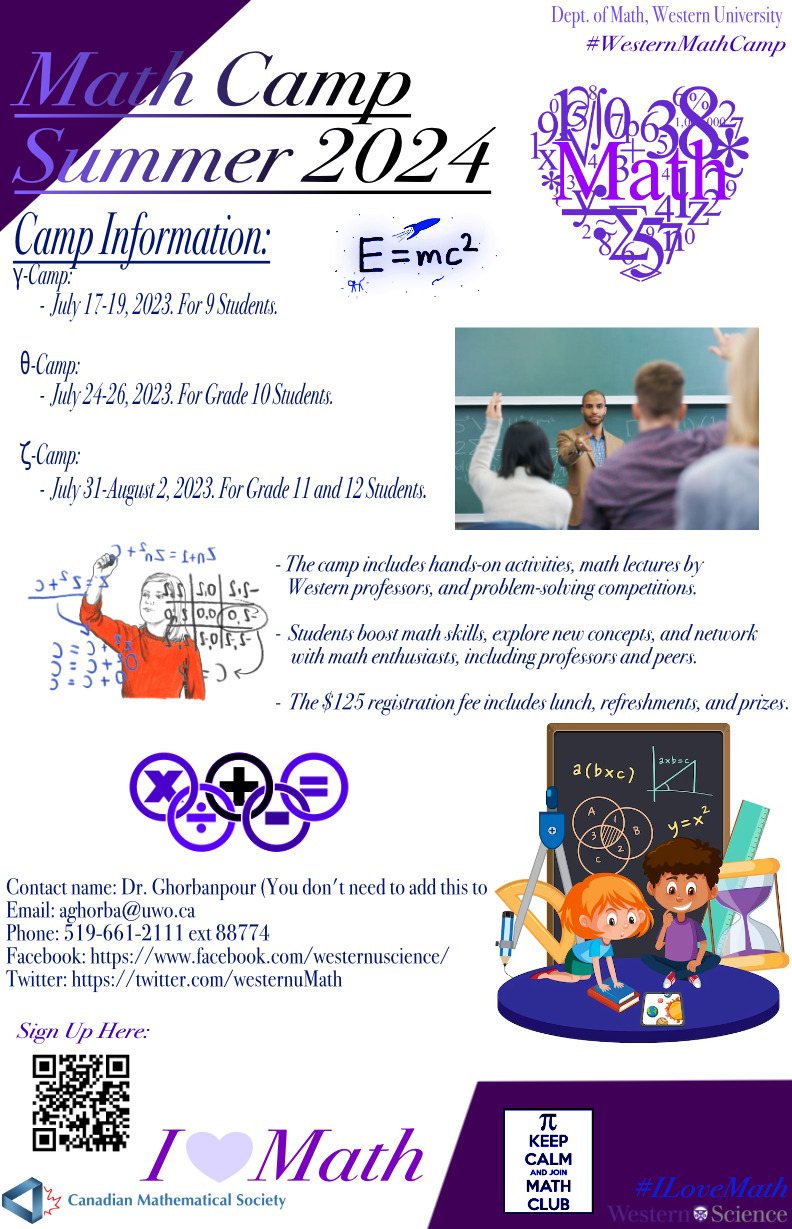 45/67
[Speaker Notes: jzaltzma_poster.jpg]
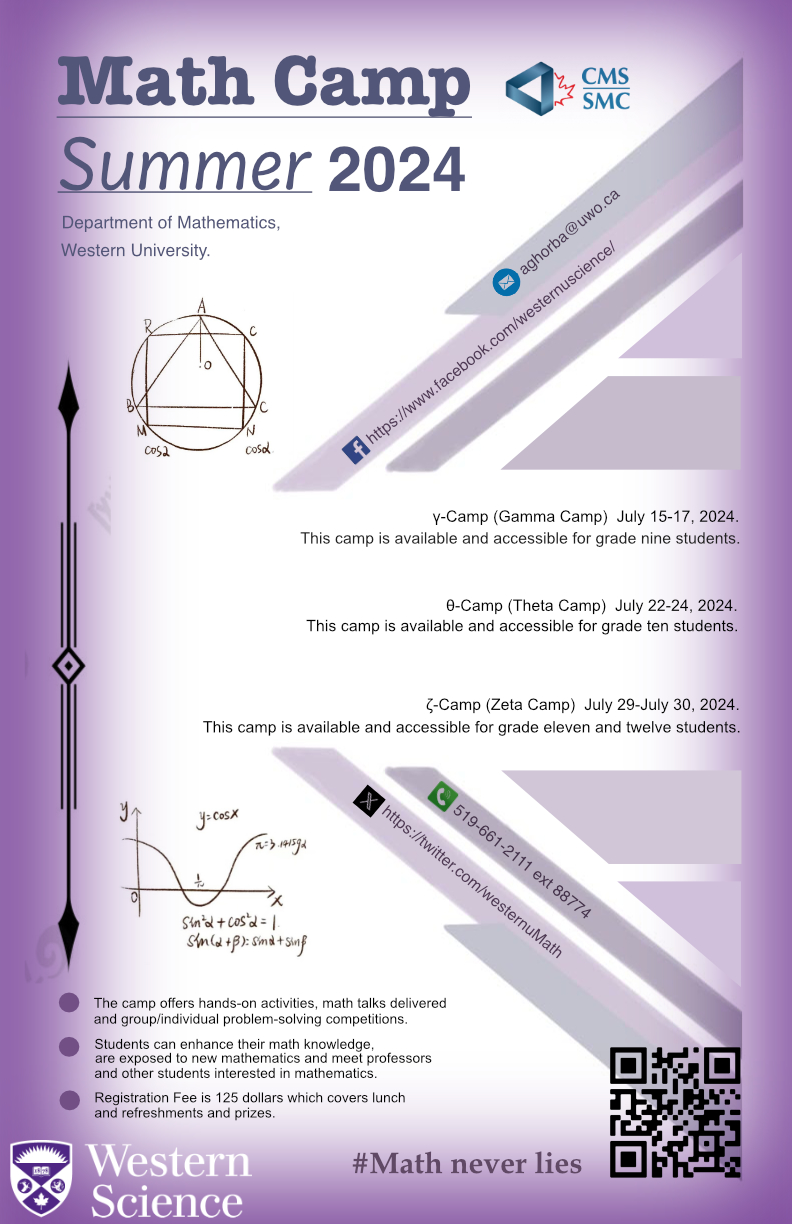 46/67
[Speaker Notes: jxiao232_poster.jpg]
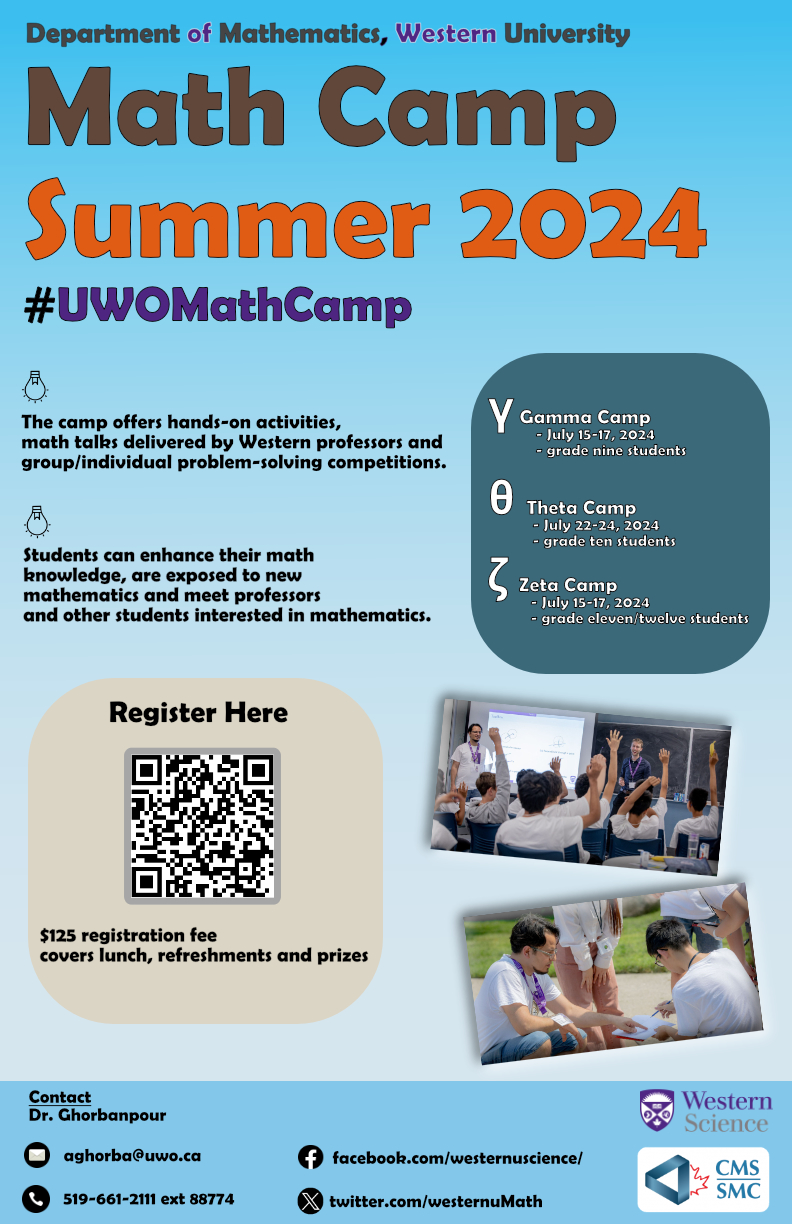 47/67
[Speaker Notes: jwu893_poster.jpg]
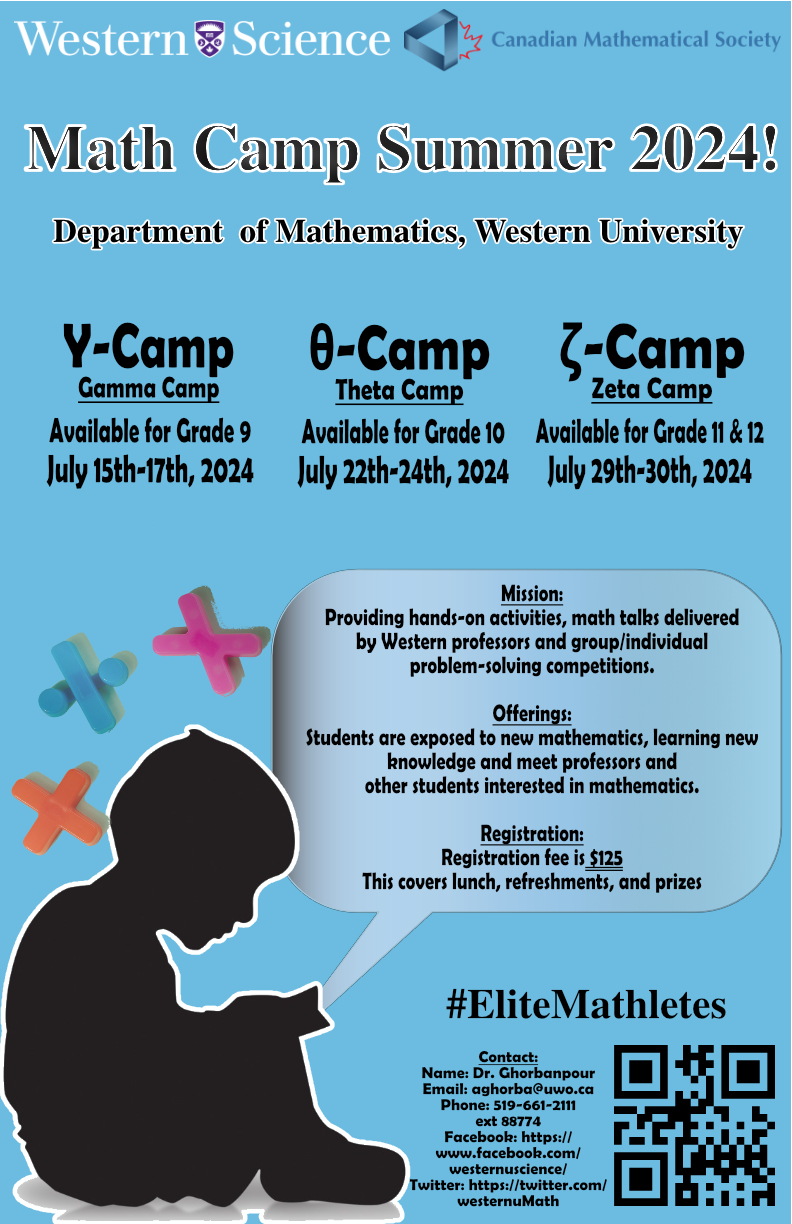 48/67
[Speaker Notes: jwatki22_poster.jpg]
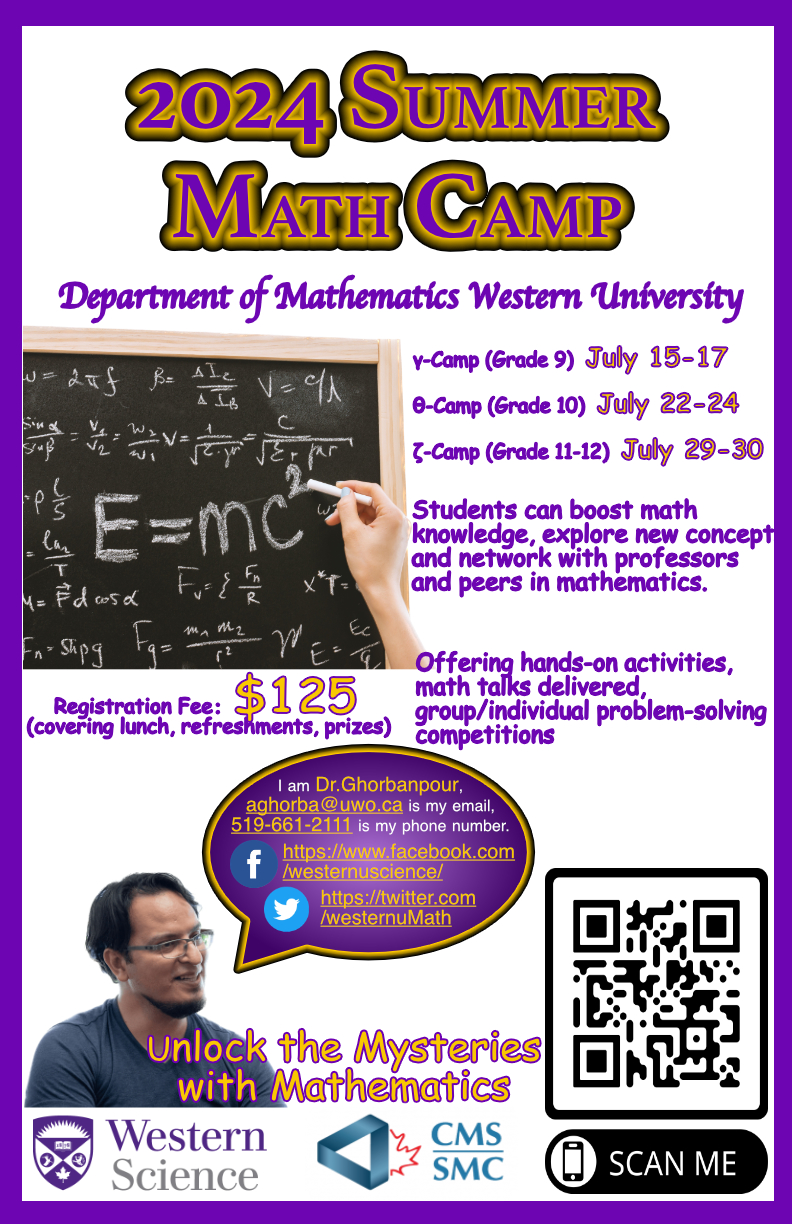 49/67
[Speaker Notes: hying22_poster.jpg]
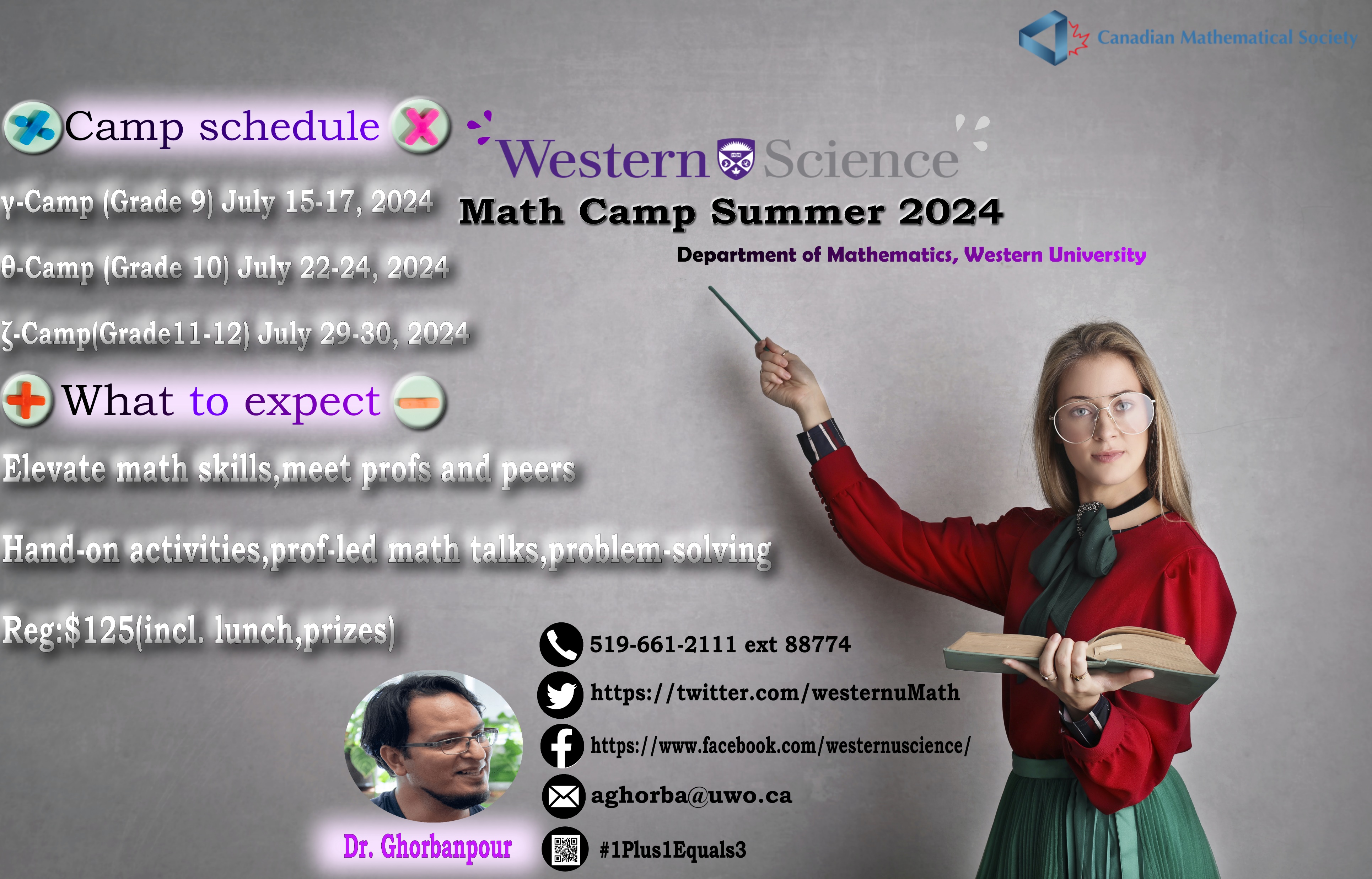 50/67
[Speaker Notes: hyang386_poster.jpg]
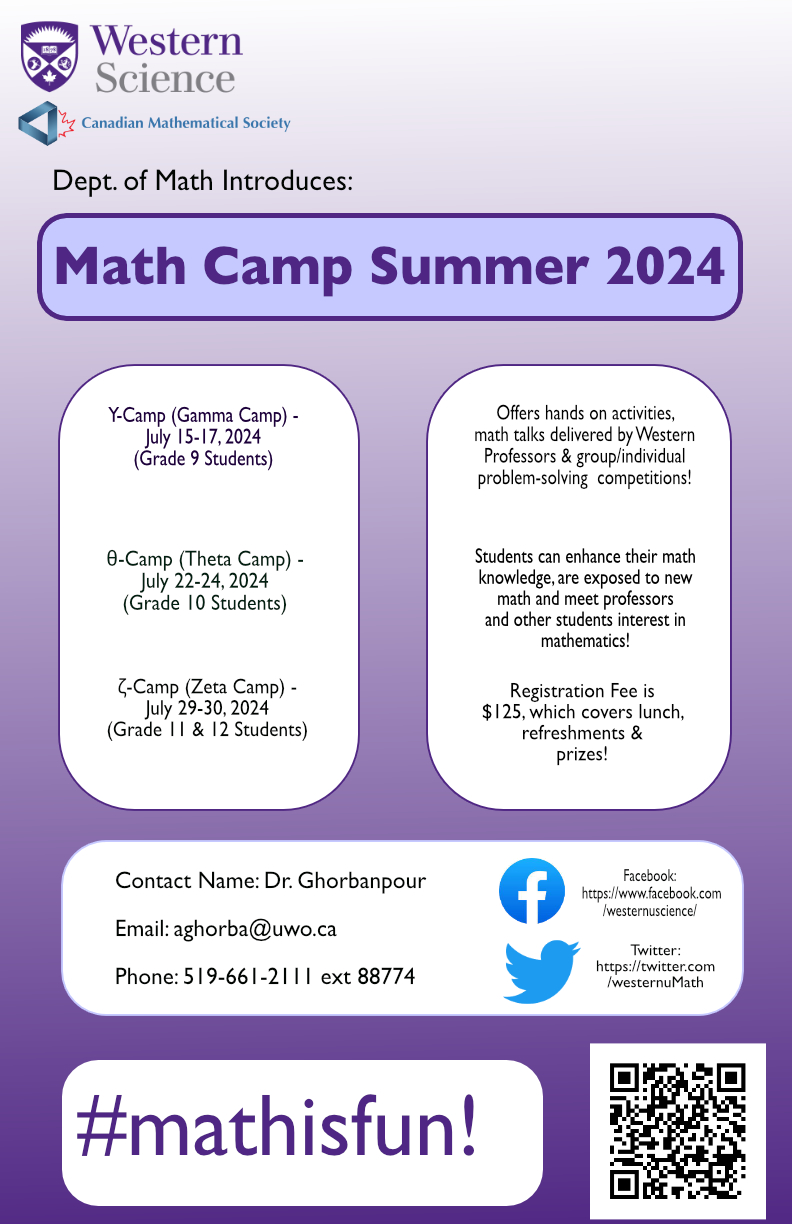 51/67
[Speaker Notes: gzen_poster.jpg]
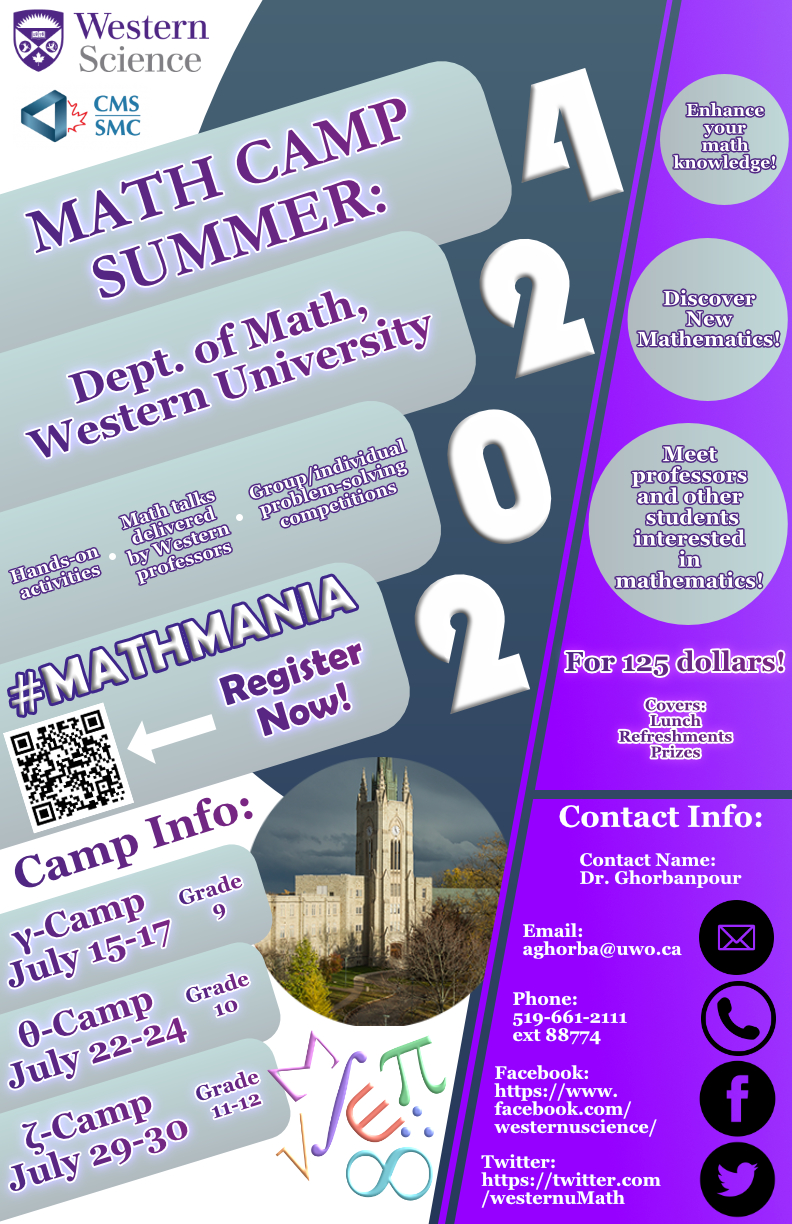 52/67
[Speaker Notes: fyan27_poster.jpg]
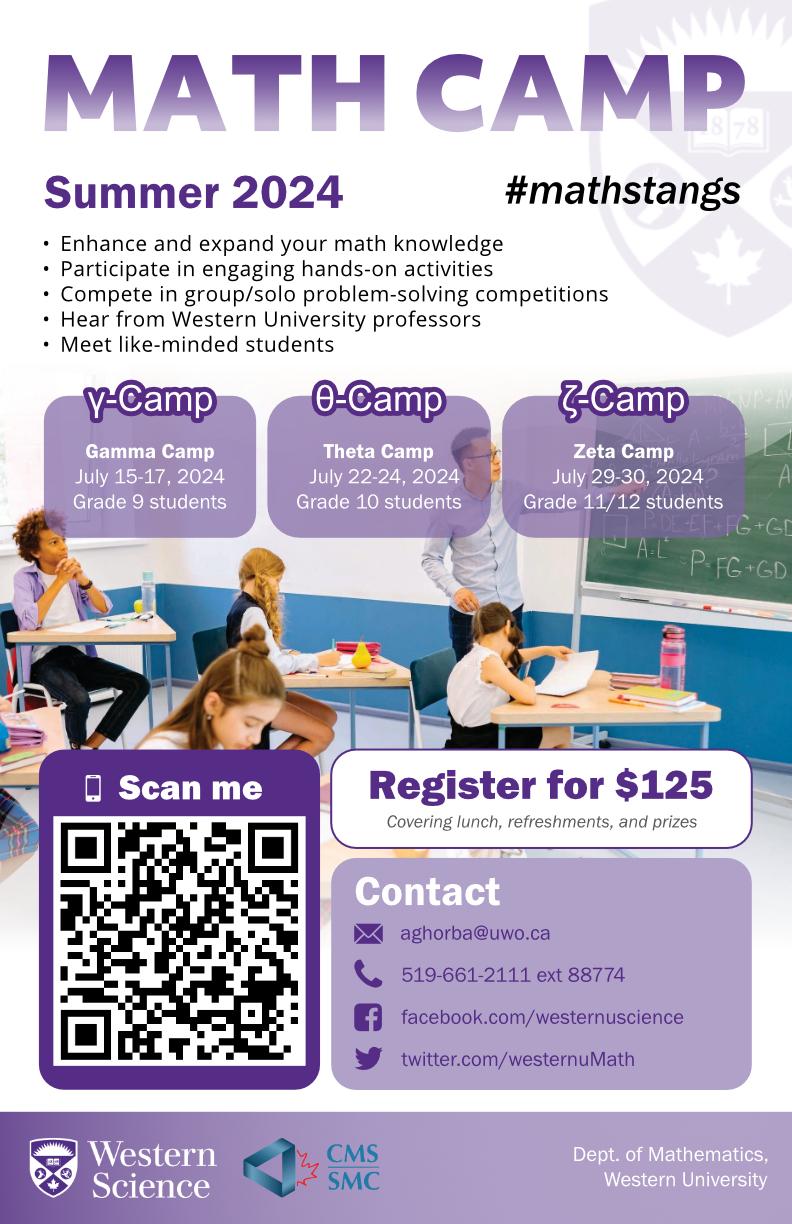 53/67
[Speaker Notes: eyu89_poster.jpg]
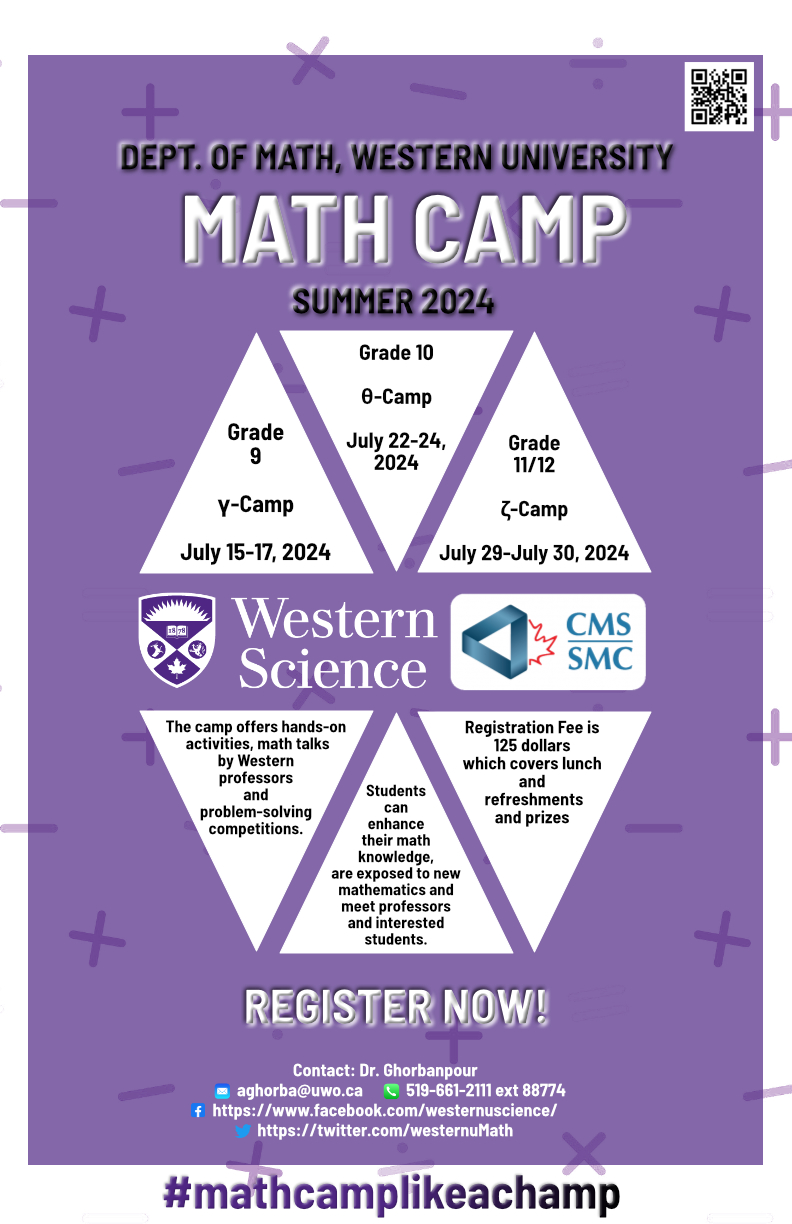 54/67
[Speaker Notes: eweinbe5_poster.jpg]
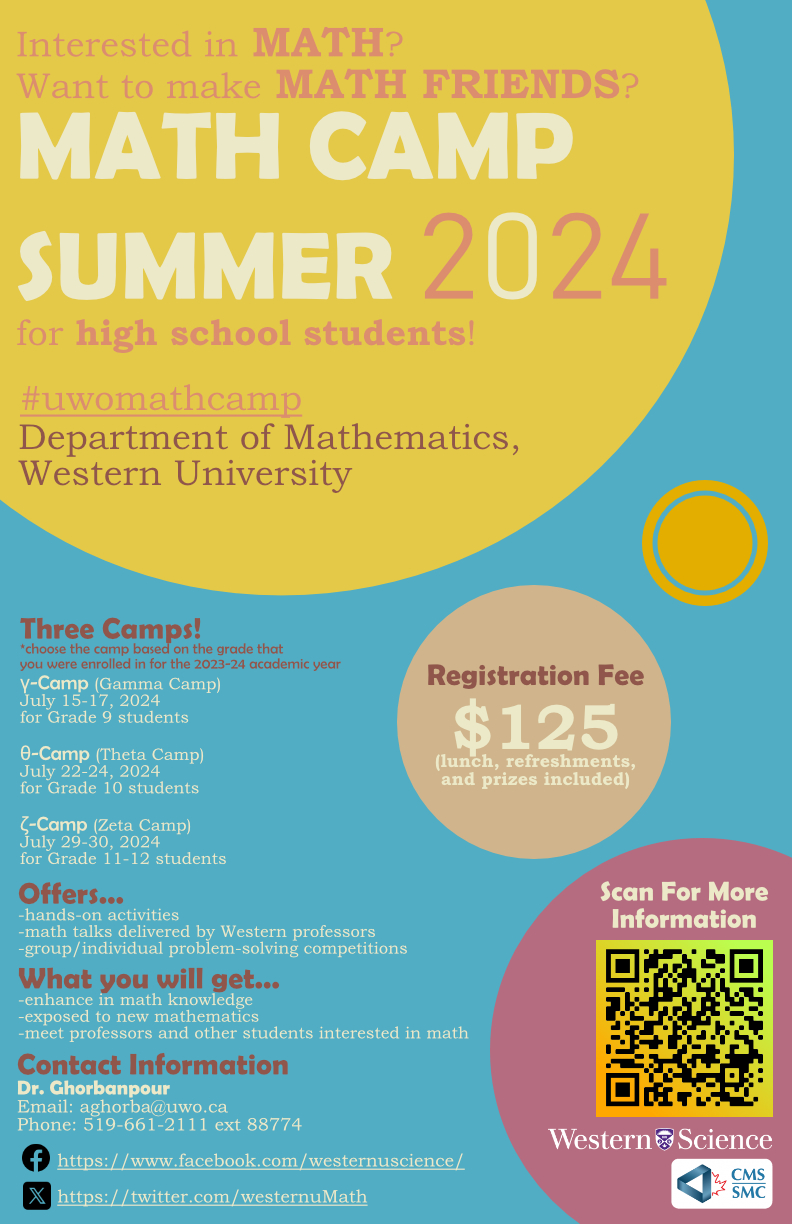 55/67
[Speaker Notes: czhan982_poster.jpg]
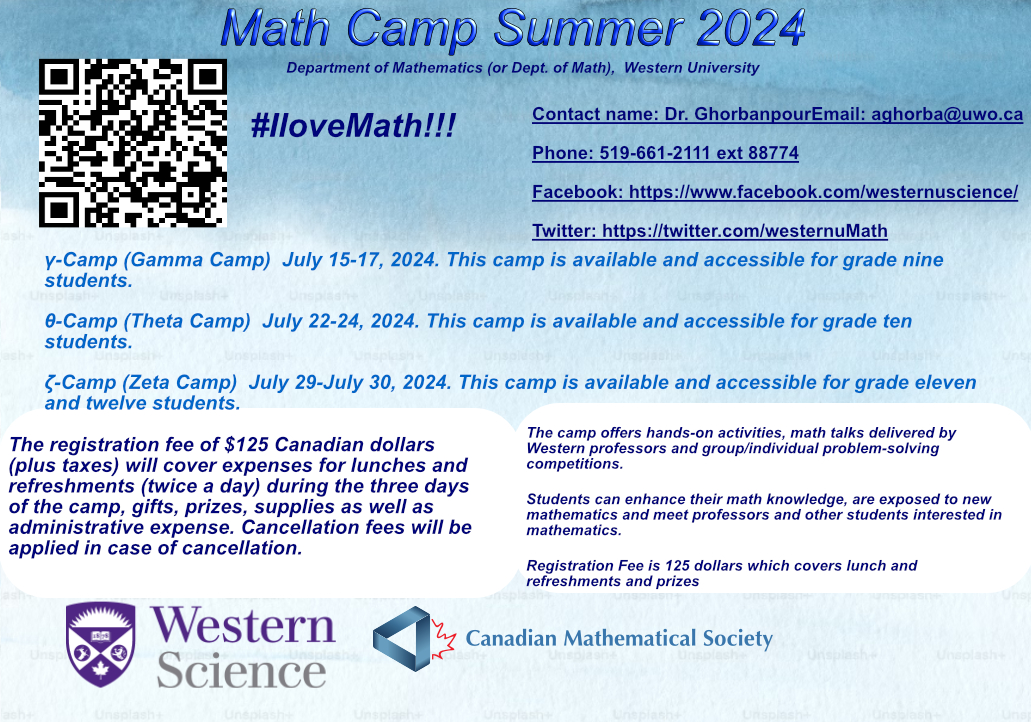 56/67
[Speaker Notes: czhan969_poster.jpg]
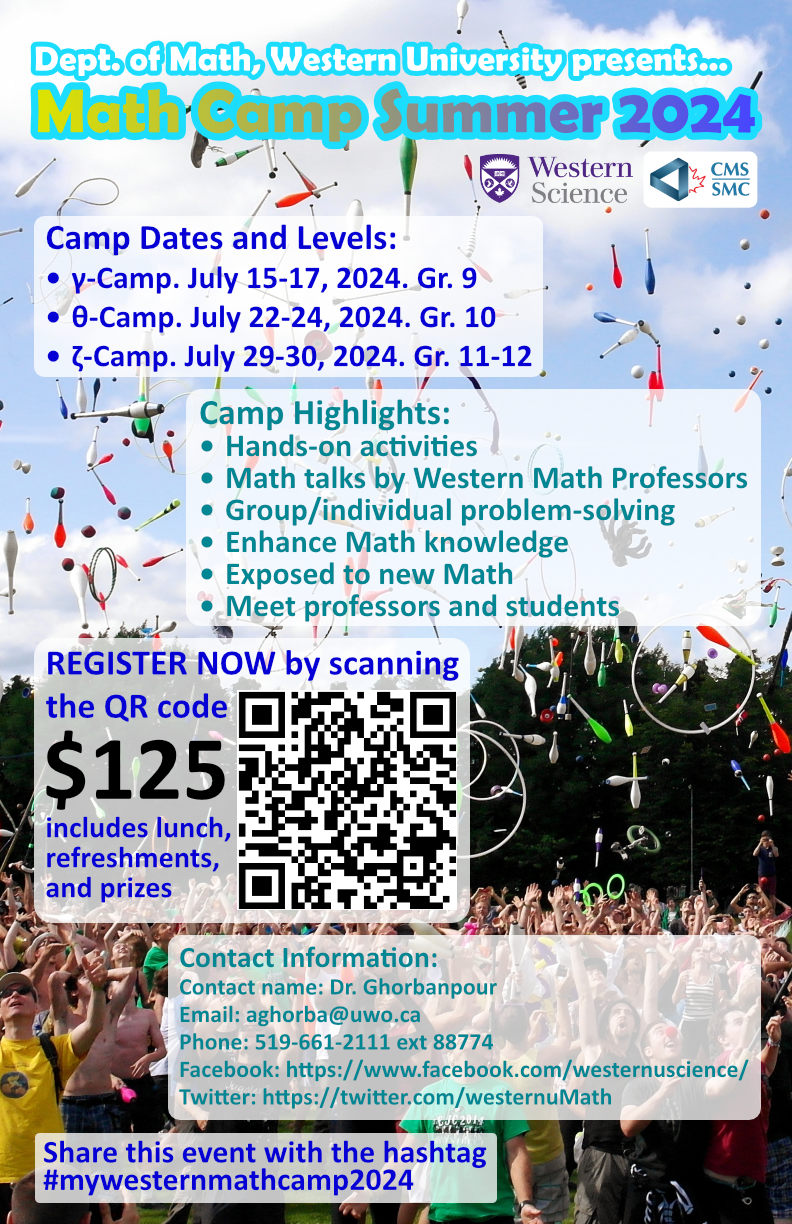 57/67
[Speaker Notes: cwu549_poster.jpg]
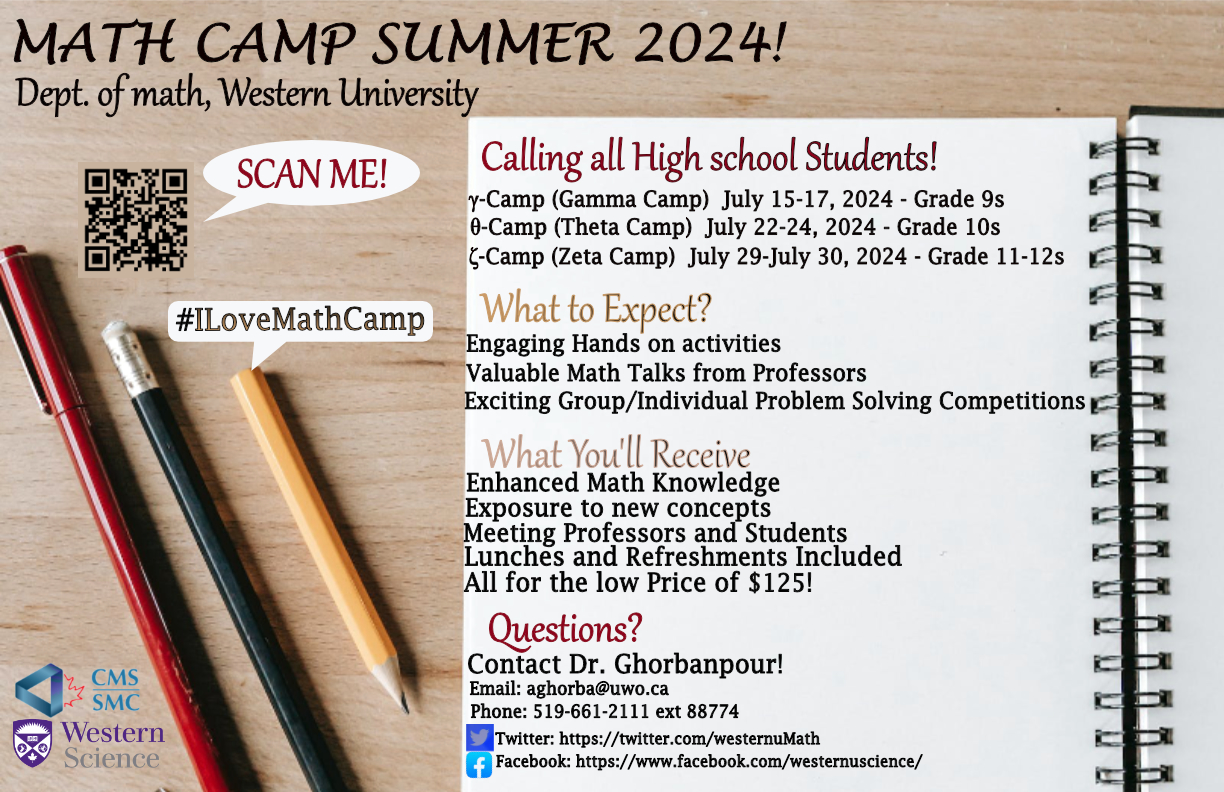 58/67
[Speaker Notes: cweth_poster.jpg]
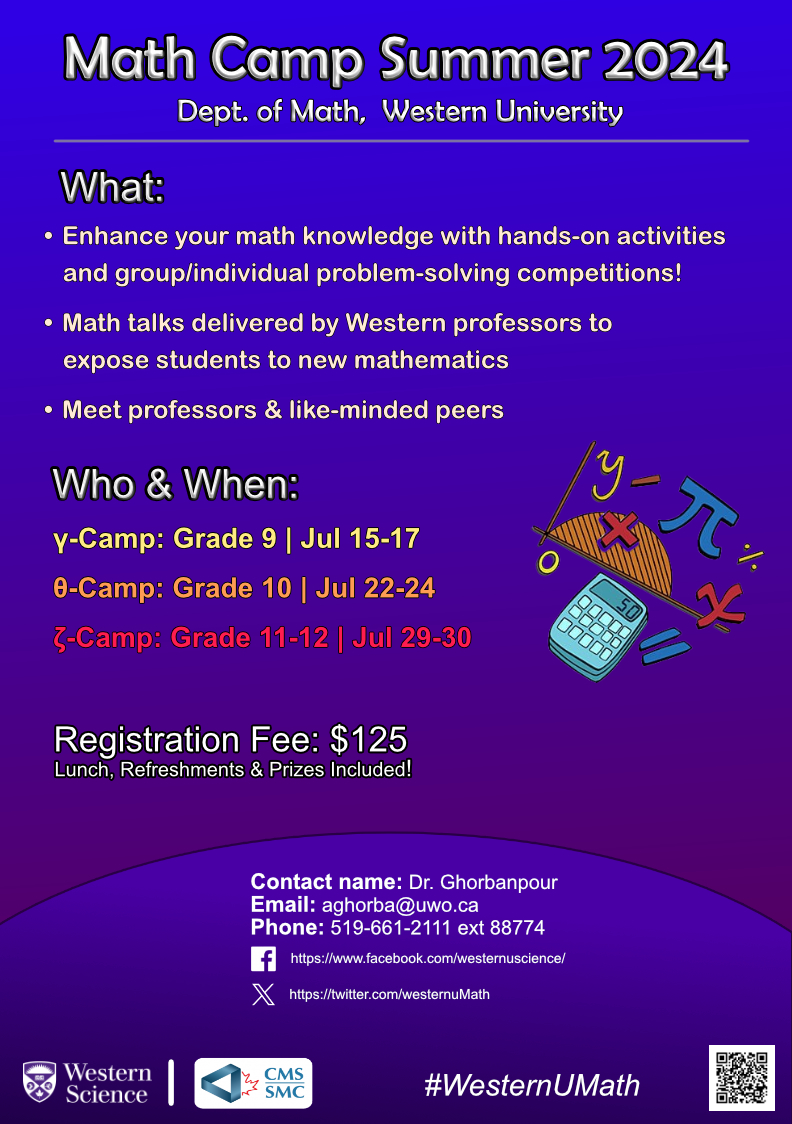 59/67
[Speaker Notes: bzheng86_poster.jpg]
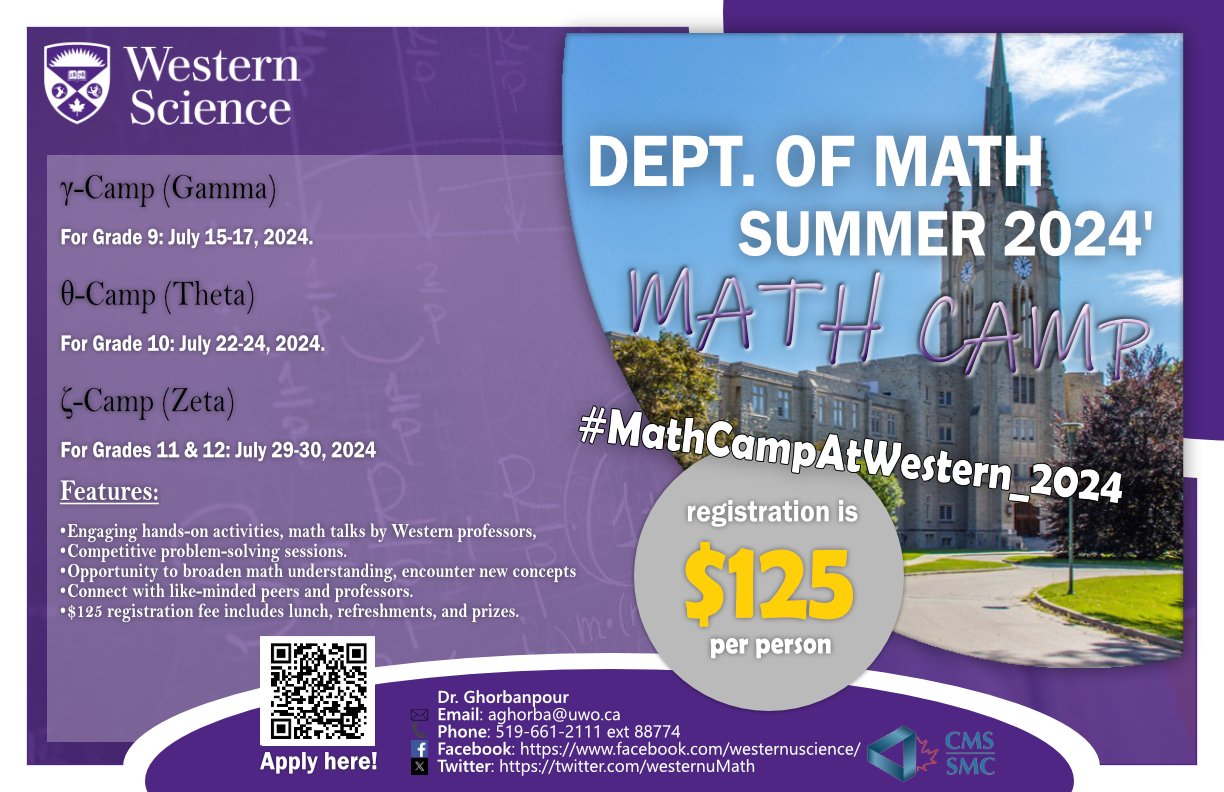 60/67
[Speaker Notes: bwen32_poster.jpg]
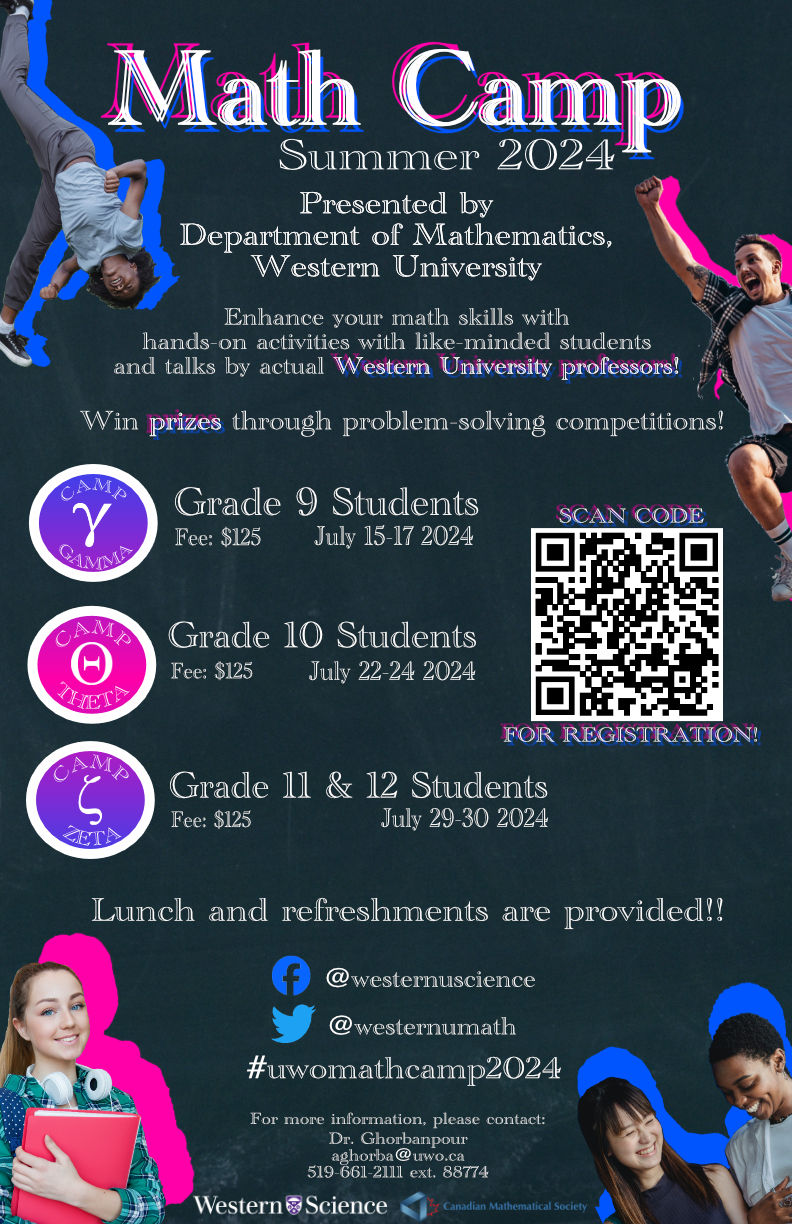 61/67
[Speaker Notes: azammit5_poster.jpg]
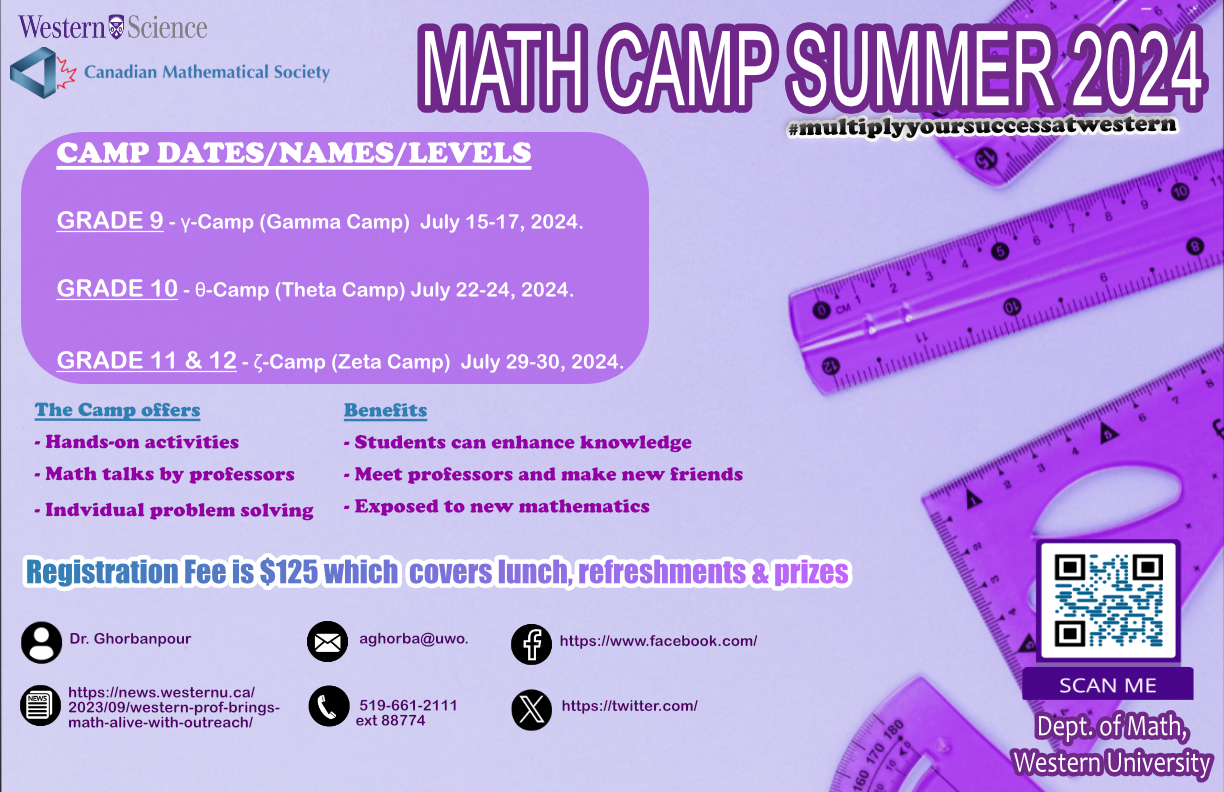 62/67
[Speaker Notes: azain7_poster.jpg]
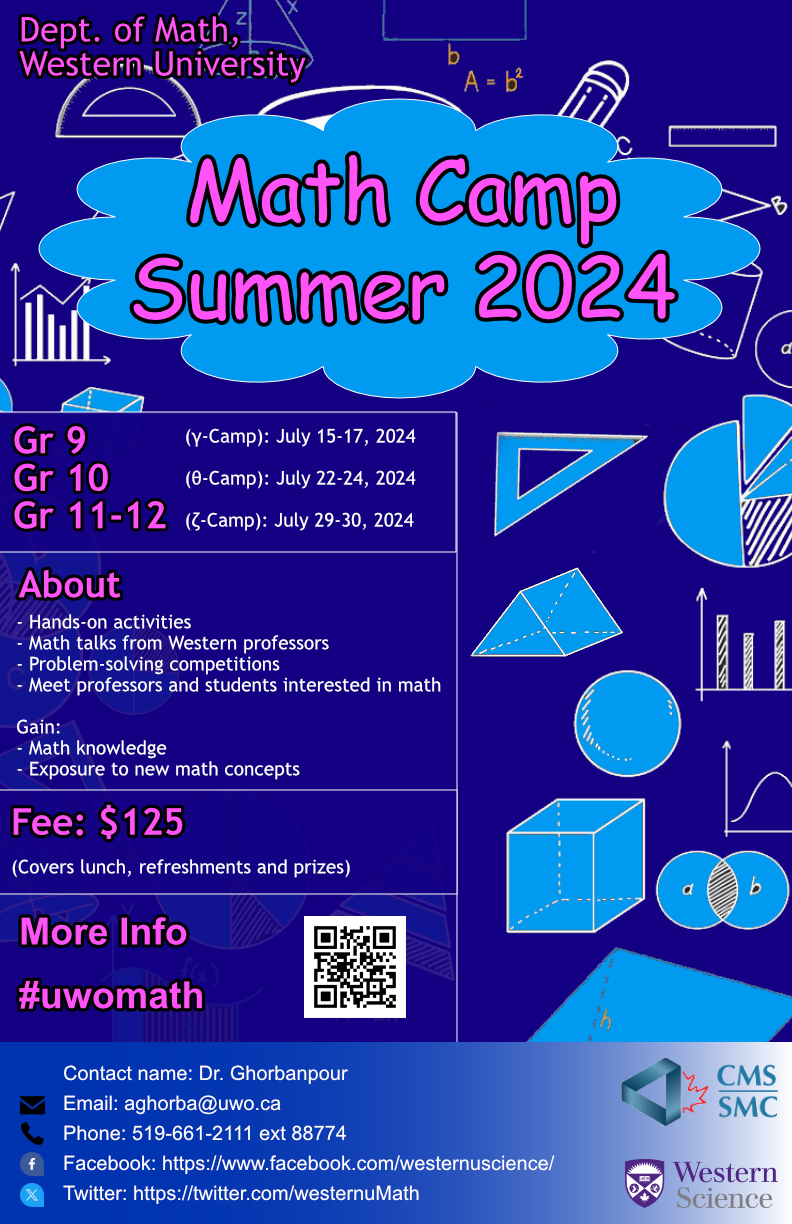 63/67
[Speaker Notes: ayi9_poster.jpg]
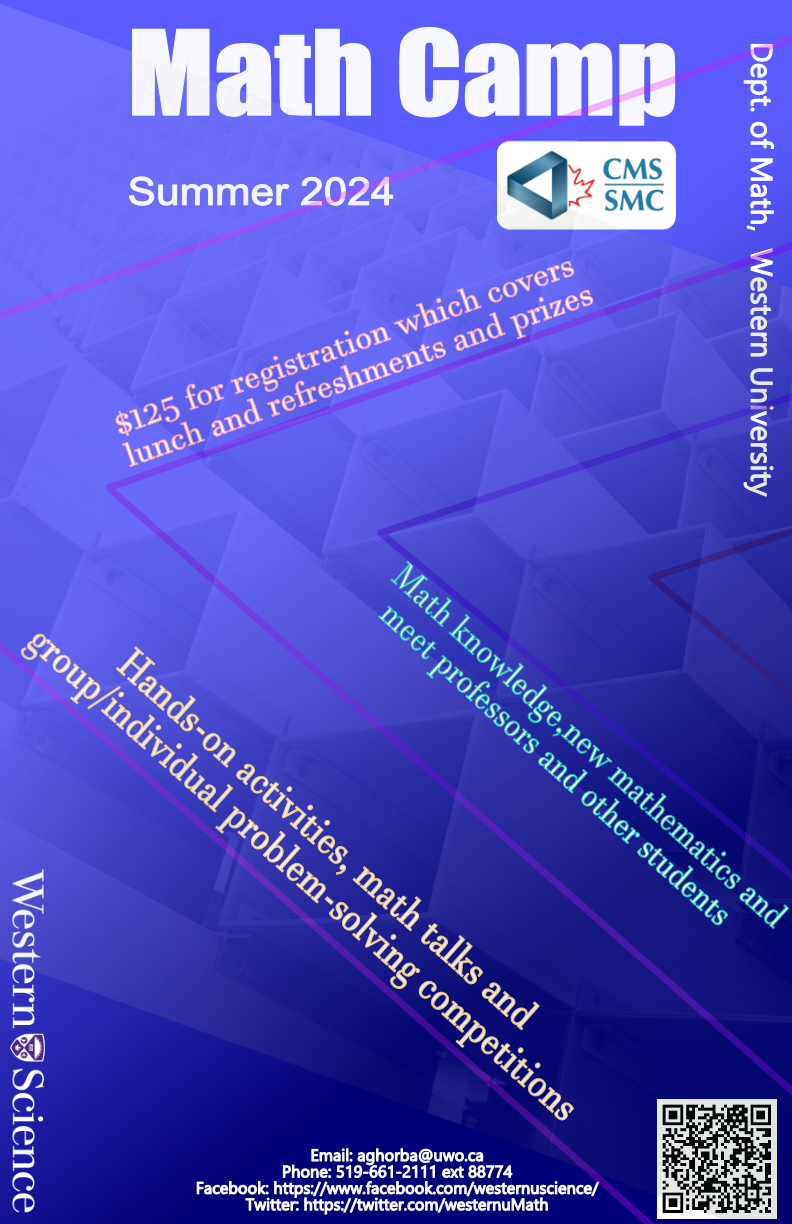 64/67
[Speaker Notes: ayang347_poster.jpg]
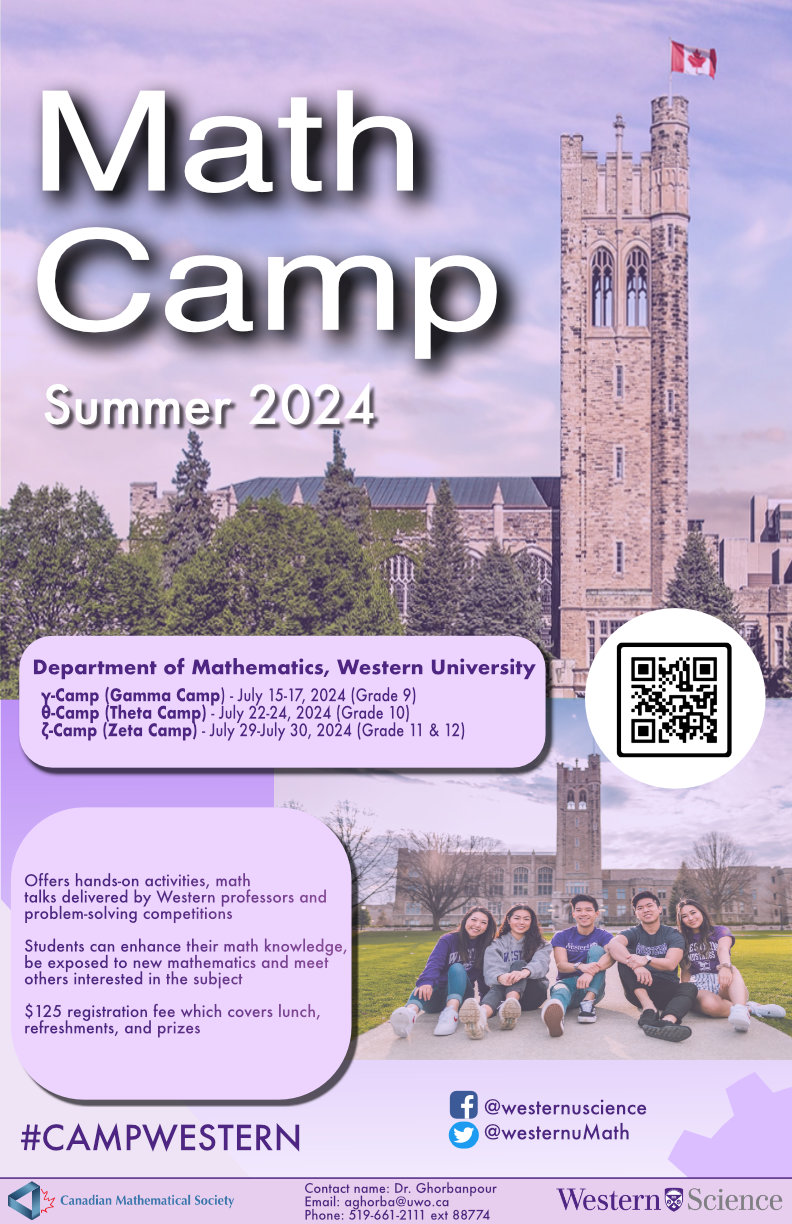 65/67
[Speaker Notes: awu374_poster.jpg]
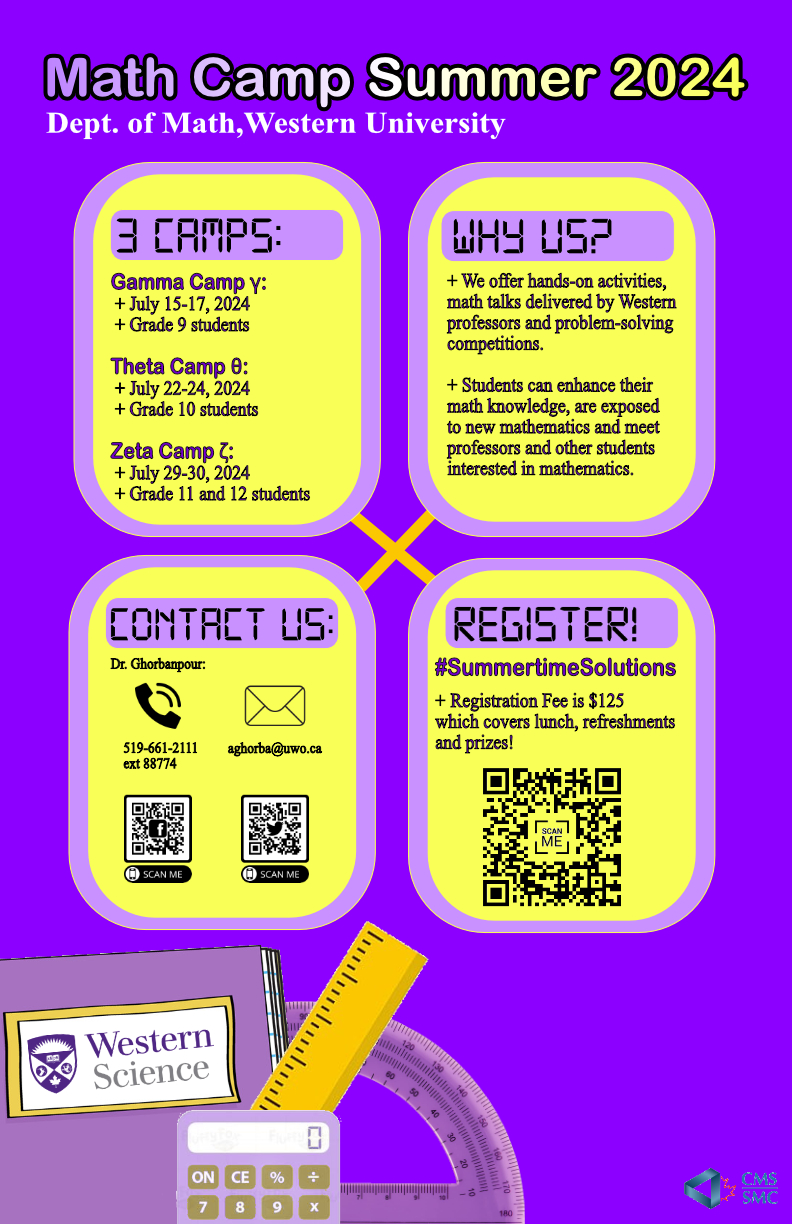 66/67
[Speaker Notes: awittlin_poster.jpg]
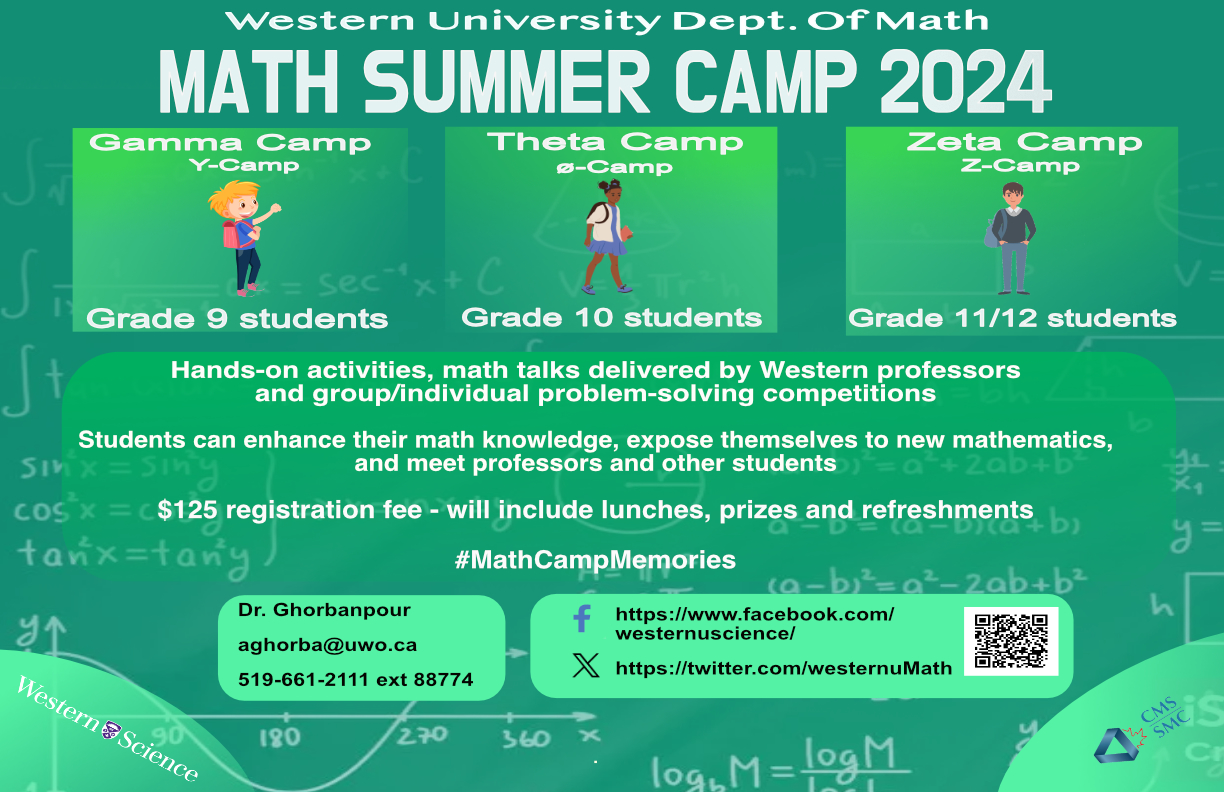 67/67
[Speaker Notes: awasser5_poster.jpg]
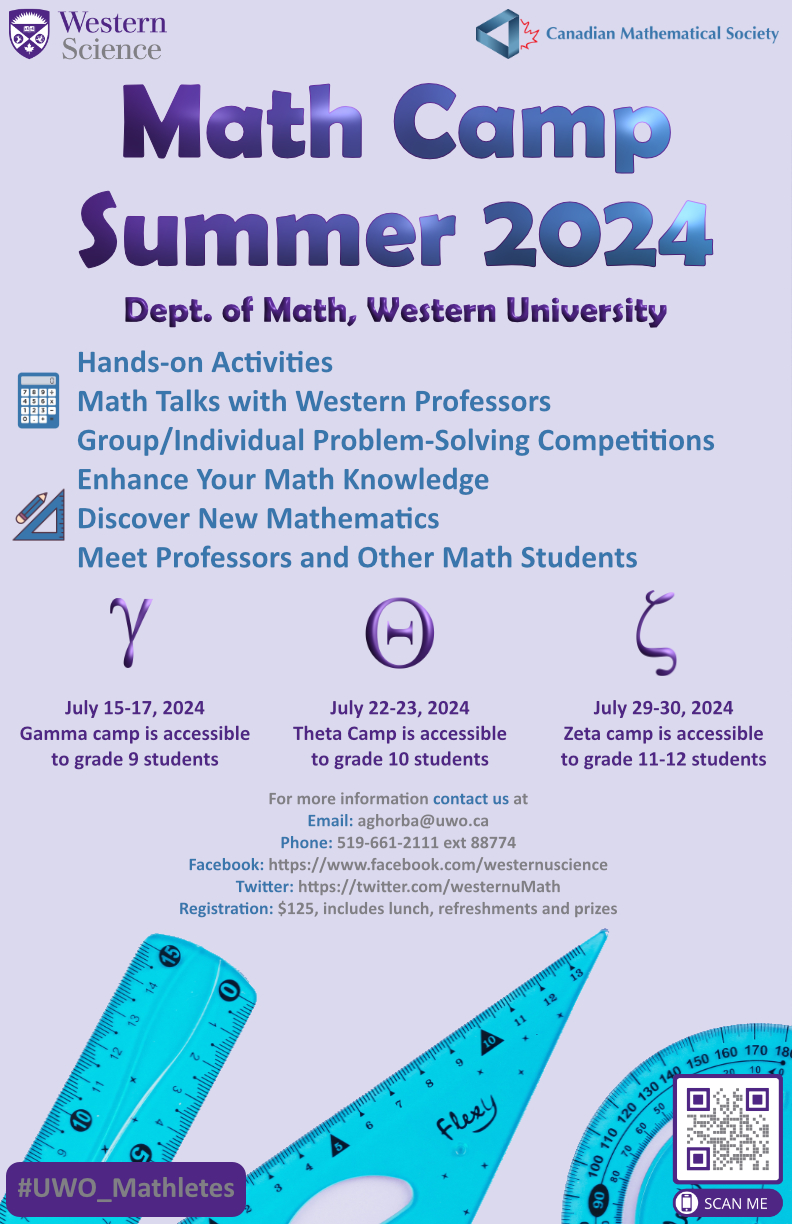 68/67
[Speaker Notes: aware_poster.jpg]